DETECTION of RNA usingagoTRIBE (microRNA)AND scGRO-seq (nascentRNA) IN SINGLE CELLS
BIOMEDICAL INFORMATICS
SONAM GUPTA 
FALL 2024
NATURE BIOTECHNOLOGY
VOLUME 42 
AUGUST 2024
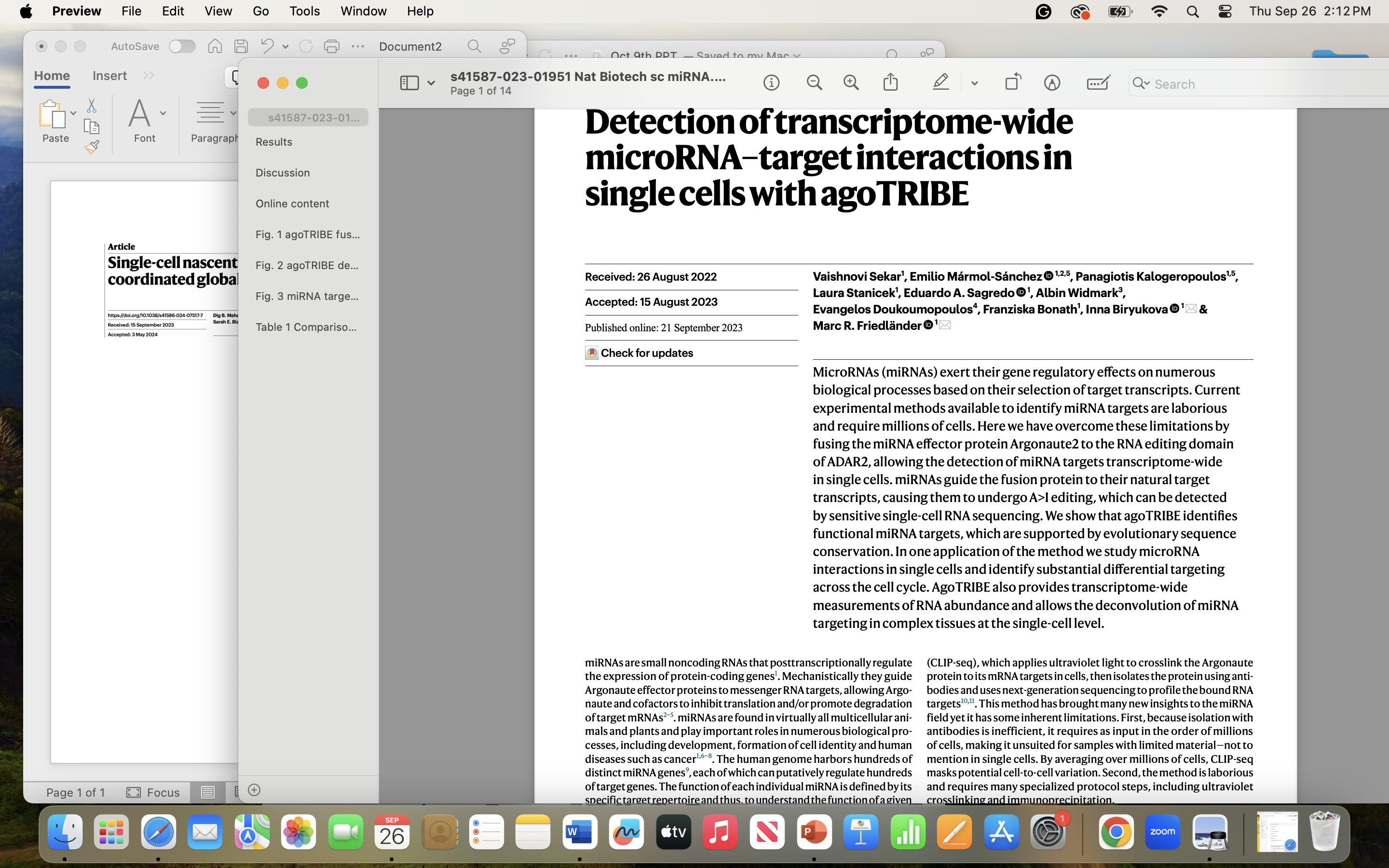 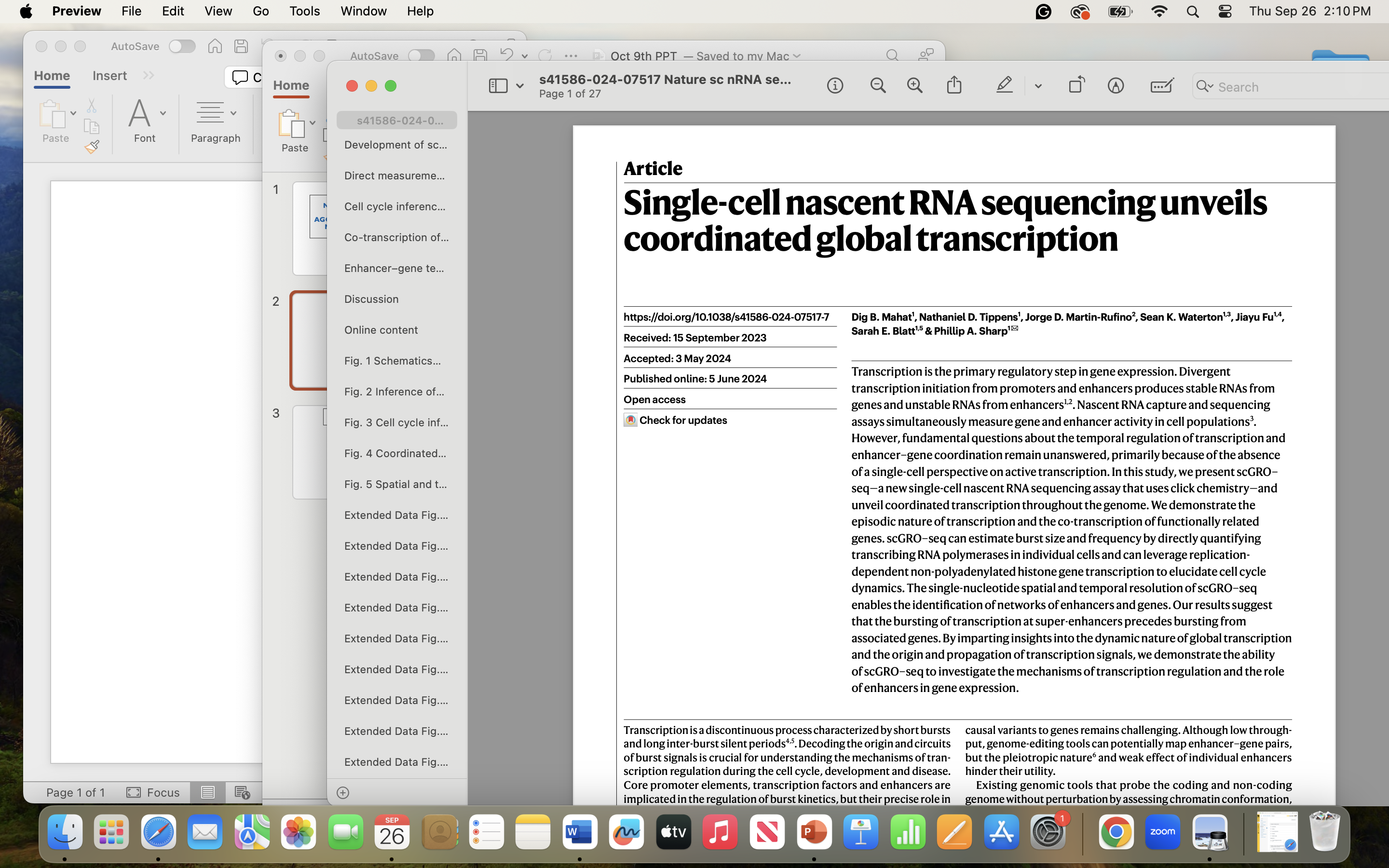 NATURE 
VOL 631
JULY 2024
BACKGROUND
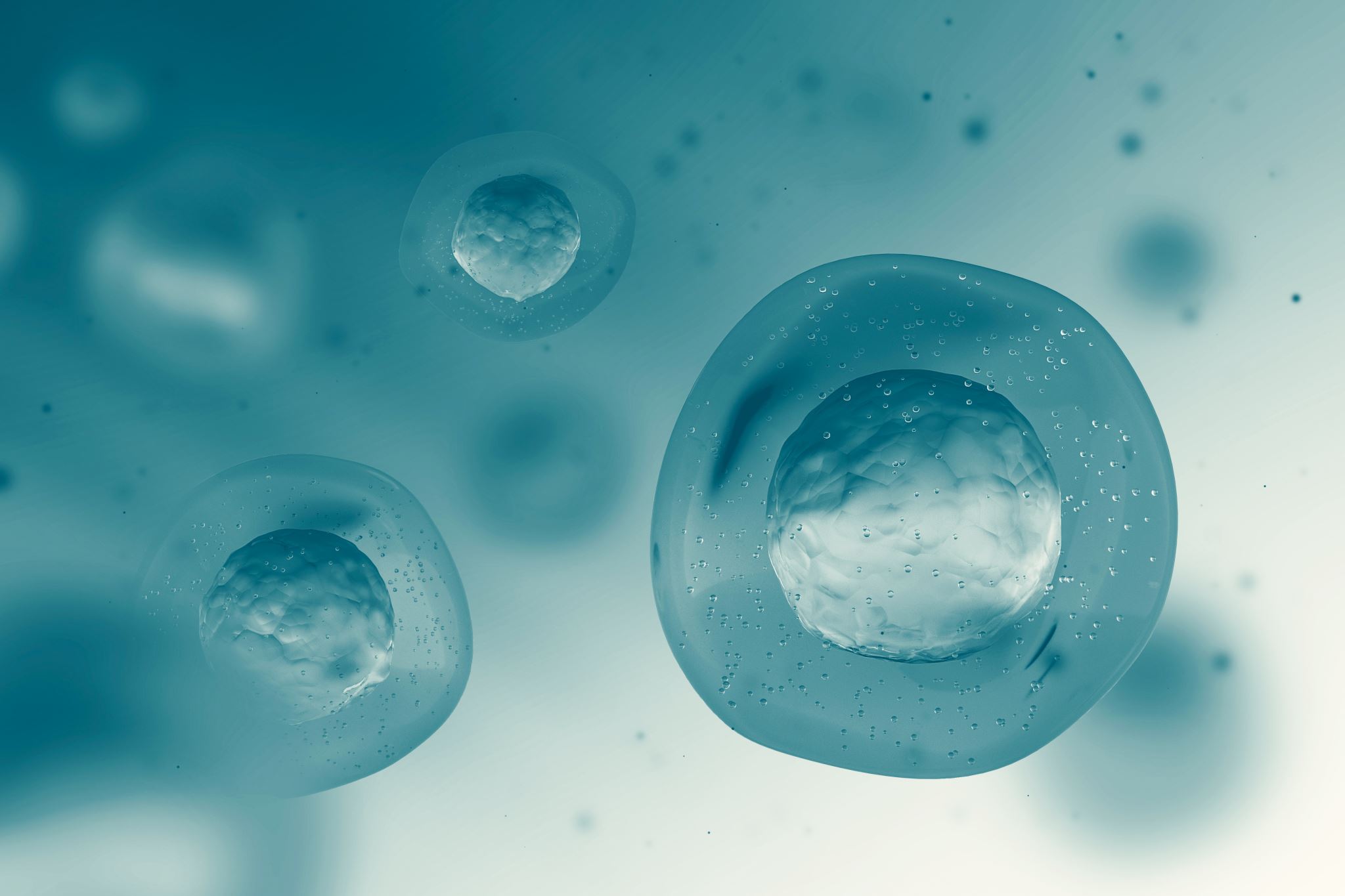 SINGLE CELL
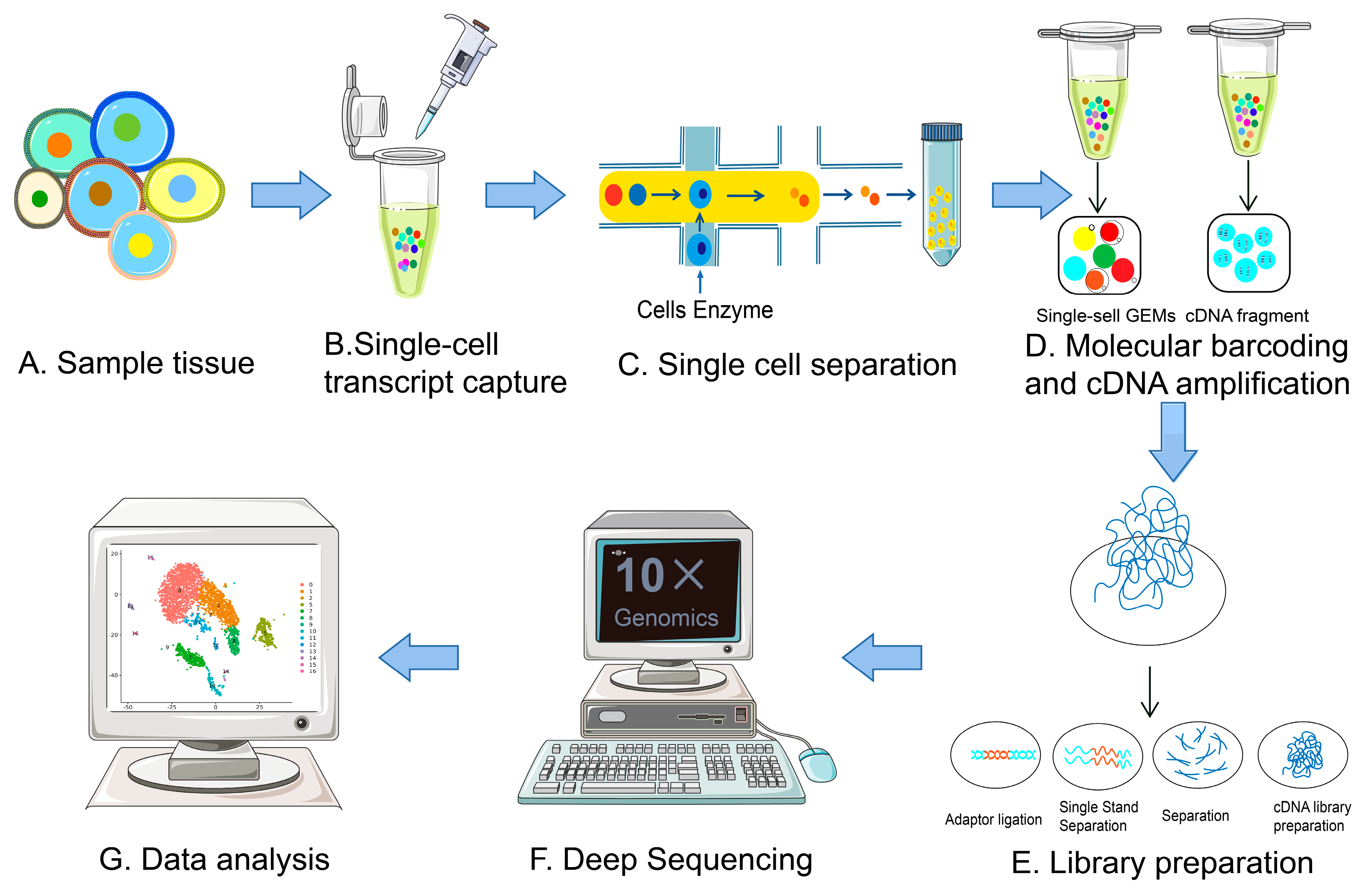 https://www.mdpi.com/ijms/ijms-24-02943/article_deploy/html/images/ijms-24-02943-g001-550.jpg
TRANSCRIPTION
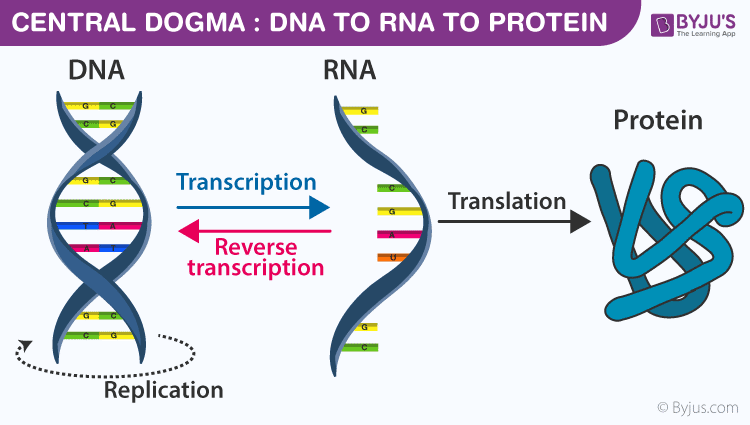 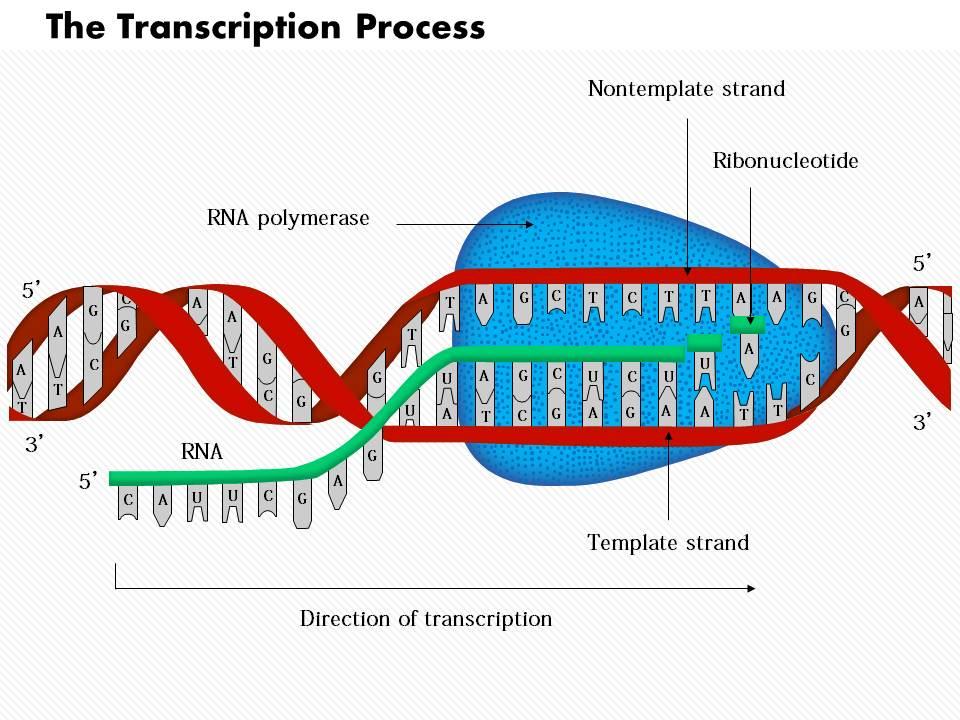 https://www.slideteam.net/media/catalog/product/cache/1280x720/0/9/0914_the_transcription_process_medical_images_for_powerpoint_Slide01.jpg
https://cdn1.byjus.com/wp-content/uploads/2018/11/Central-Dogma-DNA-to-RNA-to-Protein.png
TRANSCRIPTOMICS
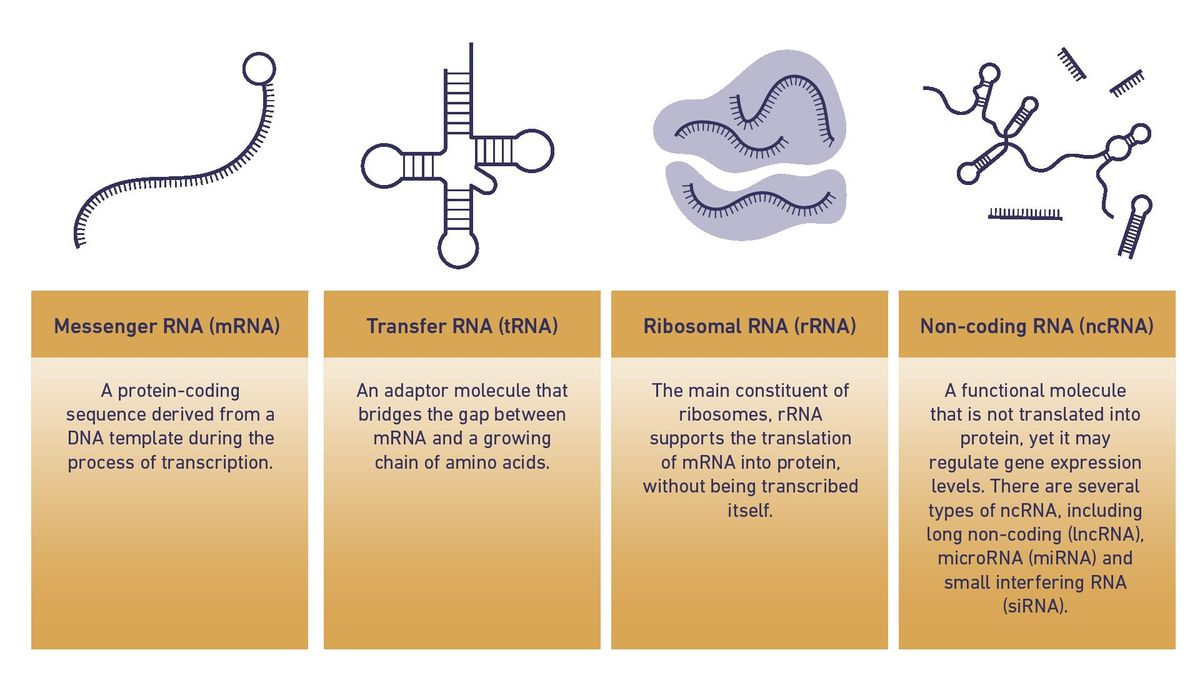 range of messenger RNA, or mRNA, molecules expressed by an organism
https://assets.technologynetworks.com/production/dynamic/images/body/55/64229-tn-mrna-articleimage-la-v1-l.webp?cb=12606418
microRNA vs nascentrna
Small nc RNA that Post Transcr.. regulates gene expression
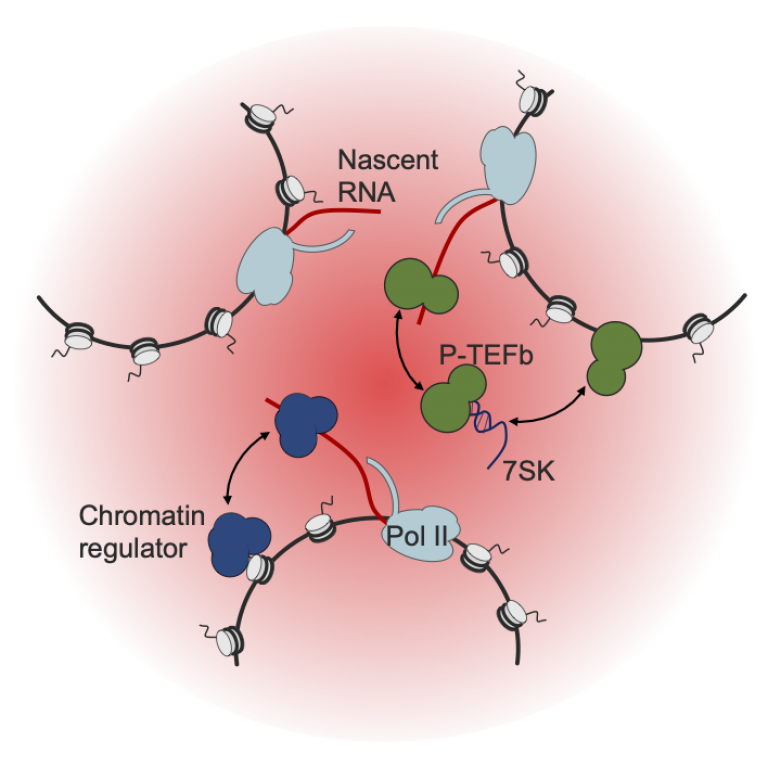 Measures gene/
enhancer activity
https://images.theconversation.com/files/561975/original/file-20231127-26-jqjjuh.png?ixlib=rb-4.1.0&q=45&auto=format&w=1000&fit=clip
https://www.ucl.ac.uk/cancer/sites/cancer/files/styles/large_image/public/rna_fig2_0.png?itok=pju7_aGD
ENHANCERS
Unstable RNA
Stable RNA
https://upload.wikimedia.org/wikipedia/commons/thumb/d/d7/Regulation_of_transcription_in_mammals.jpg/1000px-Regulation_of_transcription_in_mammals.jpg
CLIP-seq
Cross Linking
Immuno Precipitation 
Sequencing
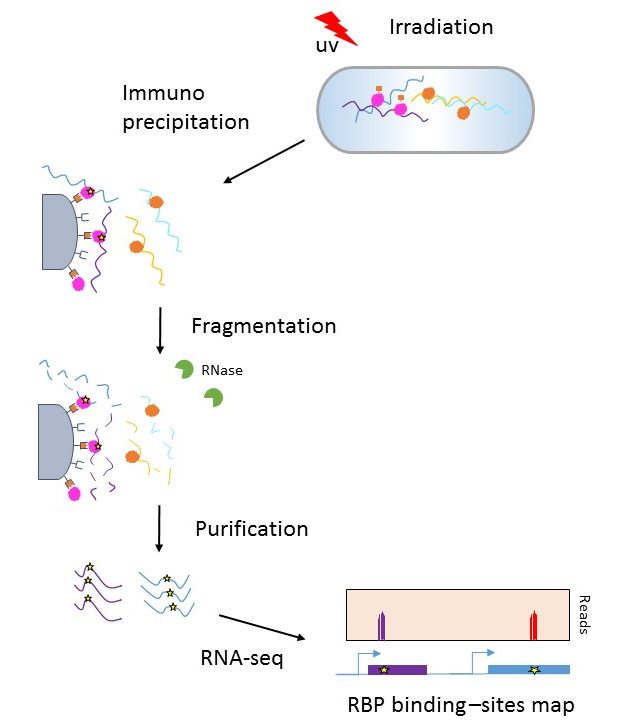 Protein Binding Regions
CLIP-seq from A.E.Saliba 2017
https://www.france-genomique.org/technological-expertises/regulome/clip-seq/?lang=en
agotribe
Fusing the miRNA effector protein Argonaute2 to the RNA editing domain of ADAR2 allows the detection of miRNA targets transcriptome-wide in single cells.

agoTRIBE identifies functional miRNA targets supported by evolutionary sequence conservation.
Cytoplasmic localization
Schematic
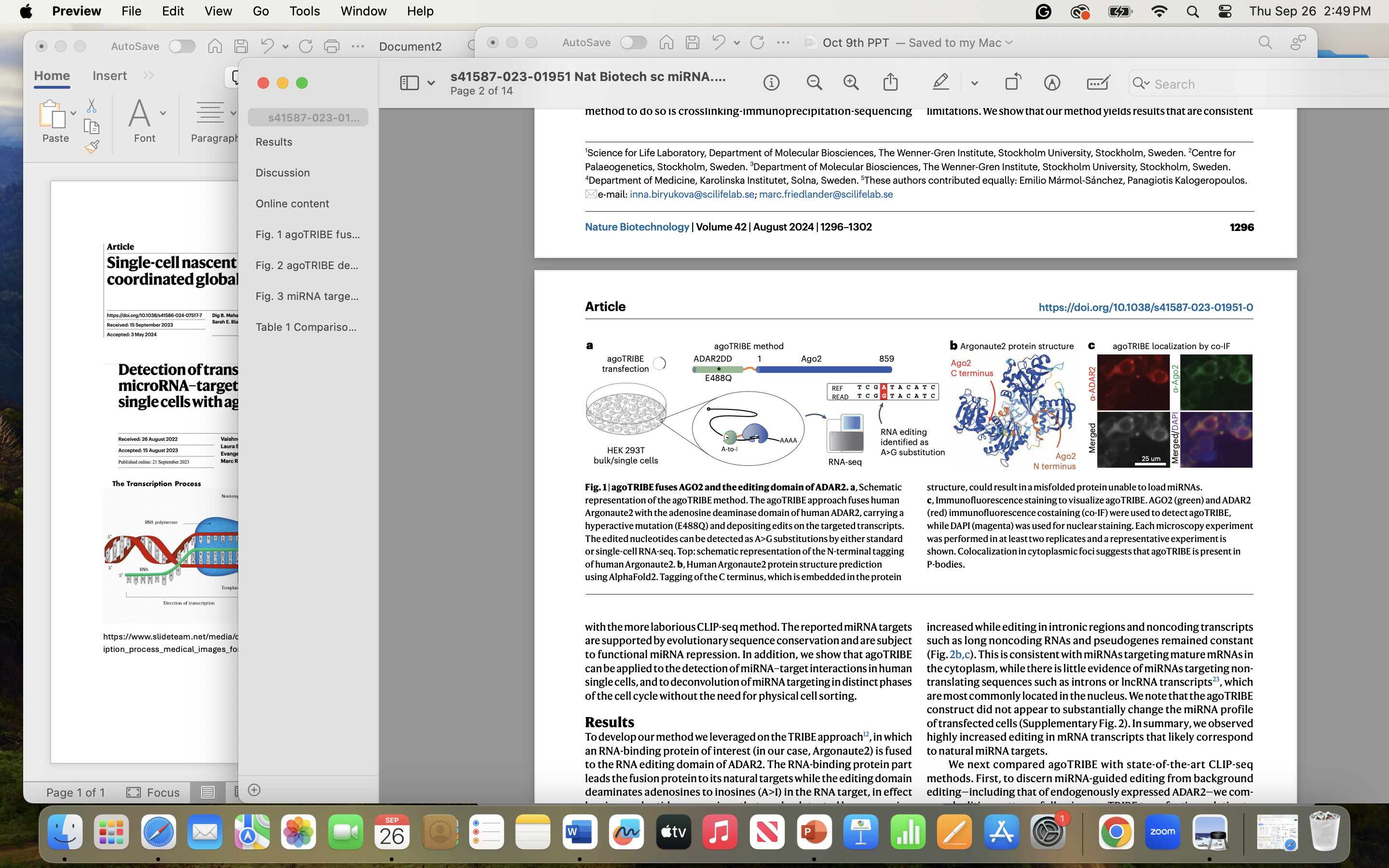 RNA binding protein of interest
RNA editing domain
Fig 1a-c: agoTRIBE Fuses AGO2 and editing domain of ADAR2
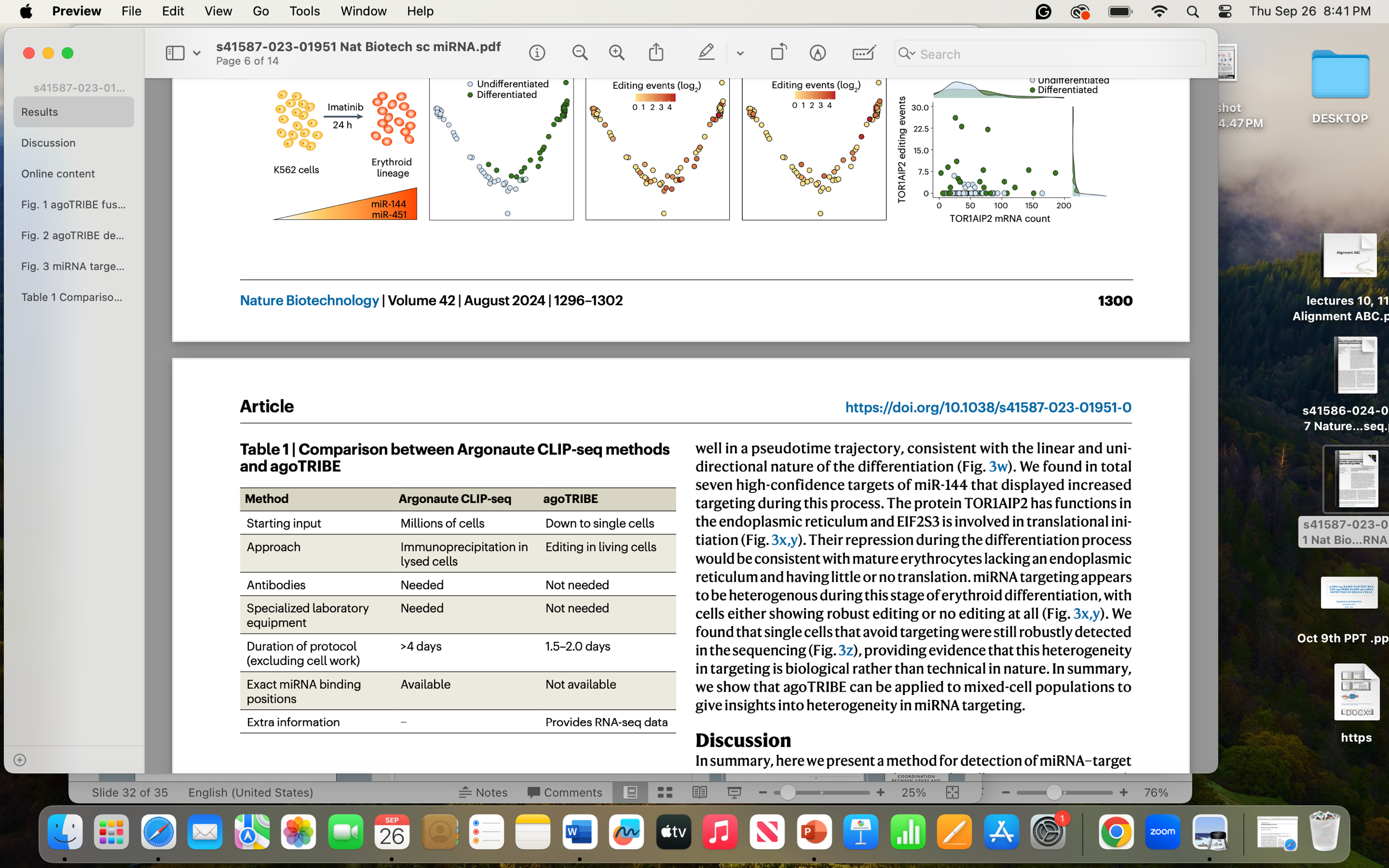 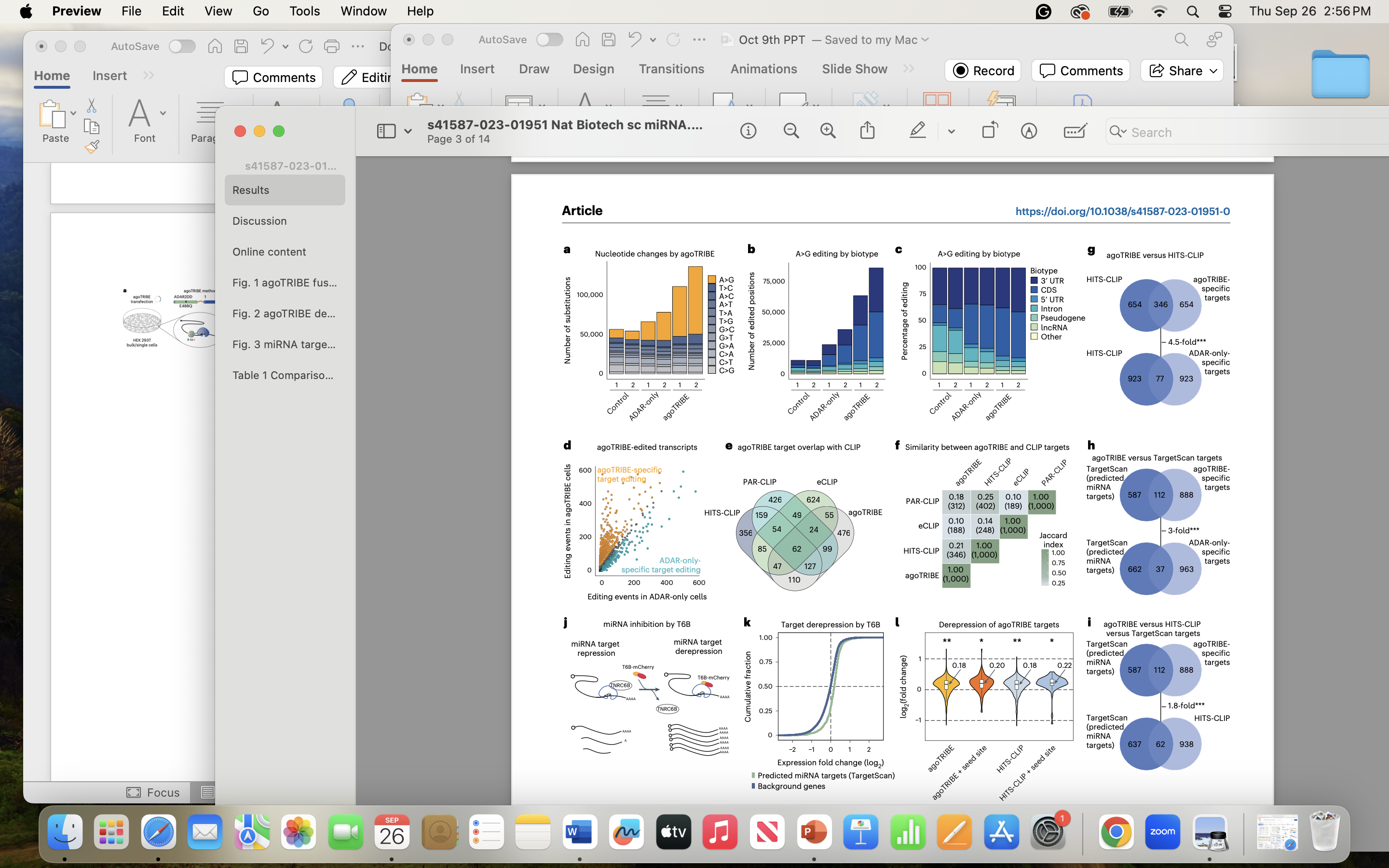 n=50K HEK-293T cells
Fig 2a-c: agoTRIBE detects miRNA targets through RNA editing
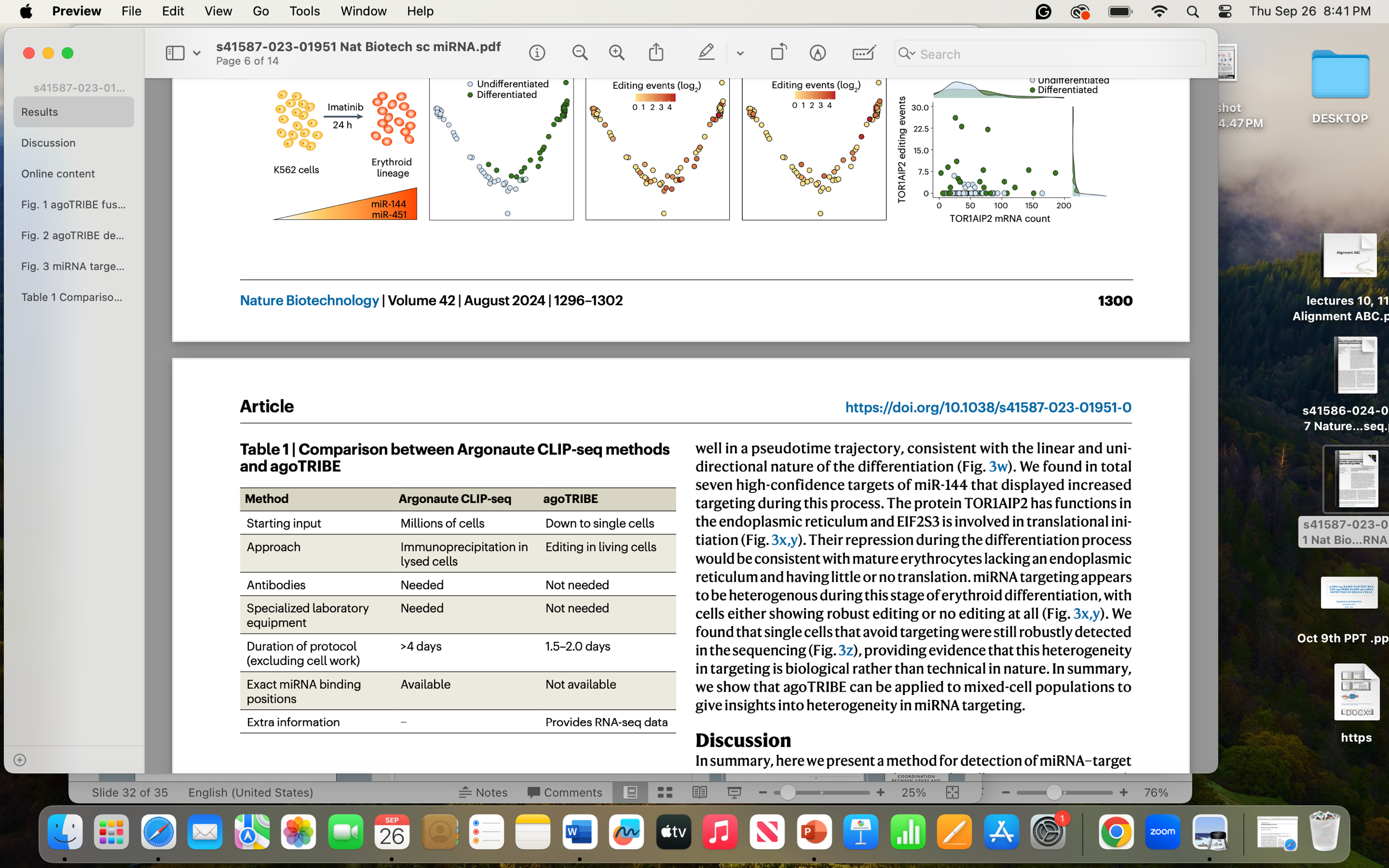 agoTRIBE resembles CLIP-seq method
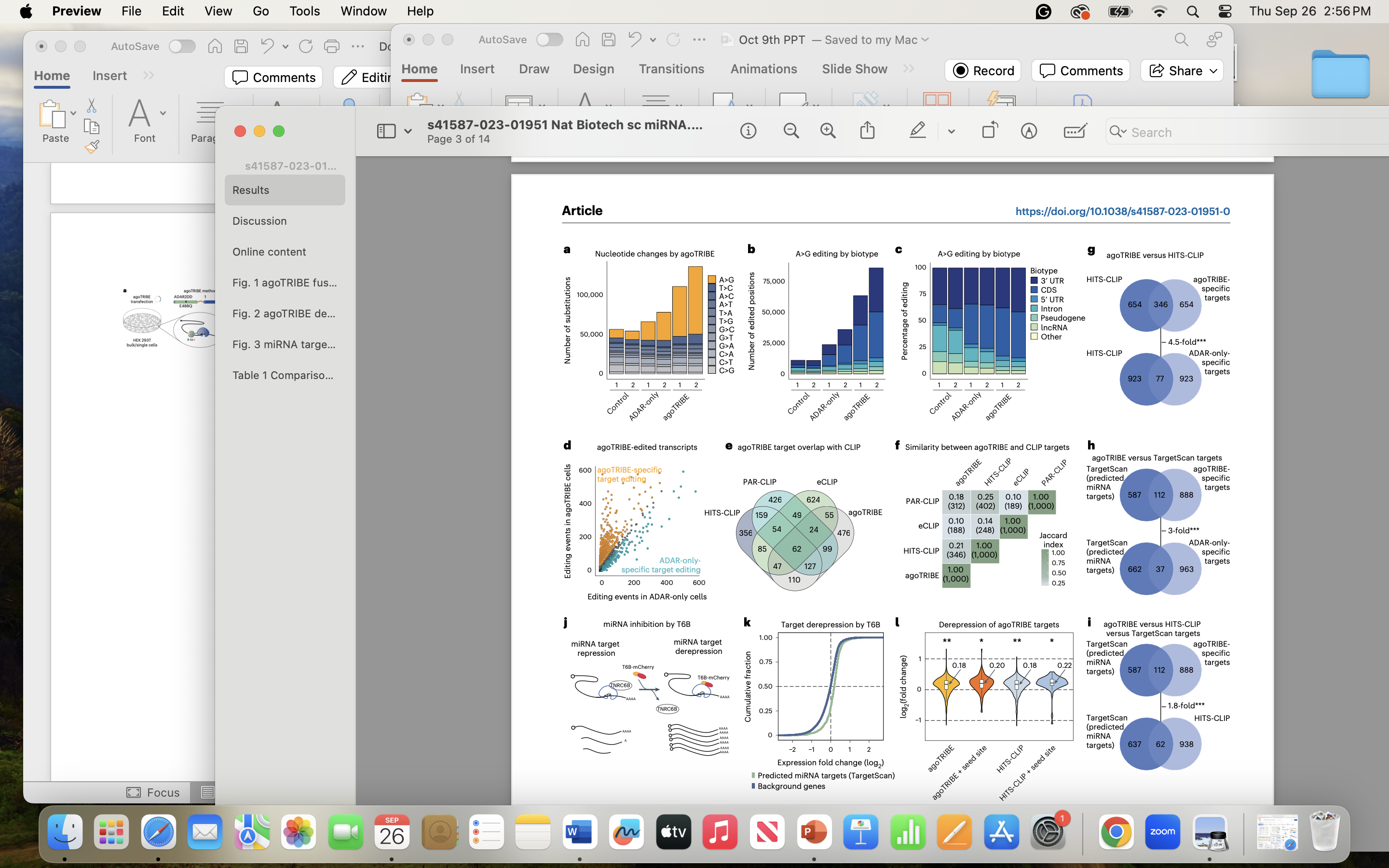 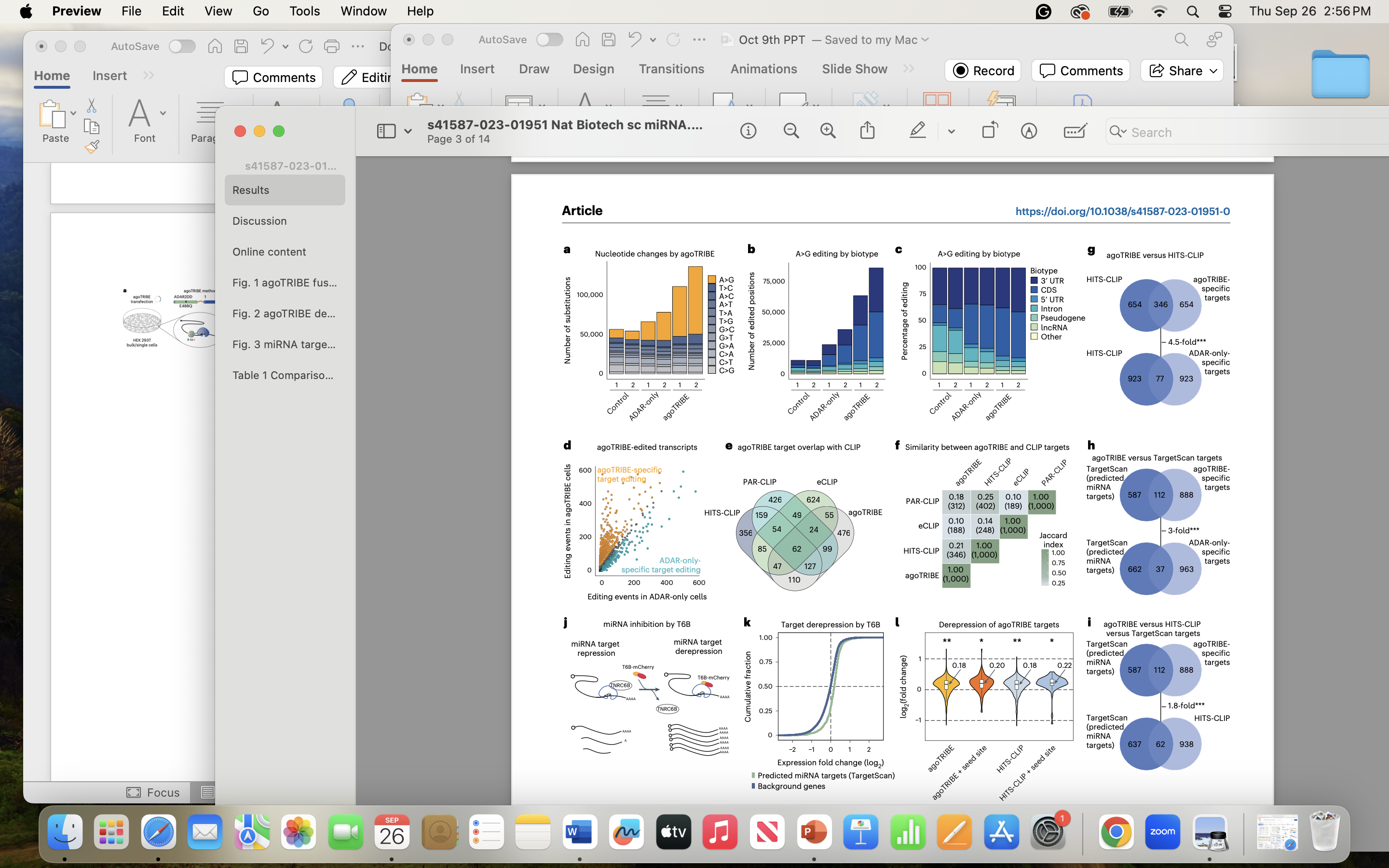 n=1000 miRNA targets
n=1000 putative mRNA targets
Fig 2d-f: agoTRIBE detects miRNA targets through RNA editing
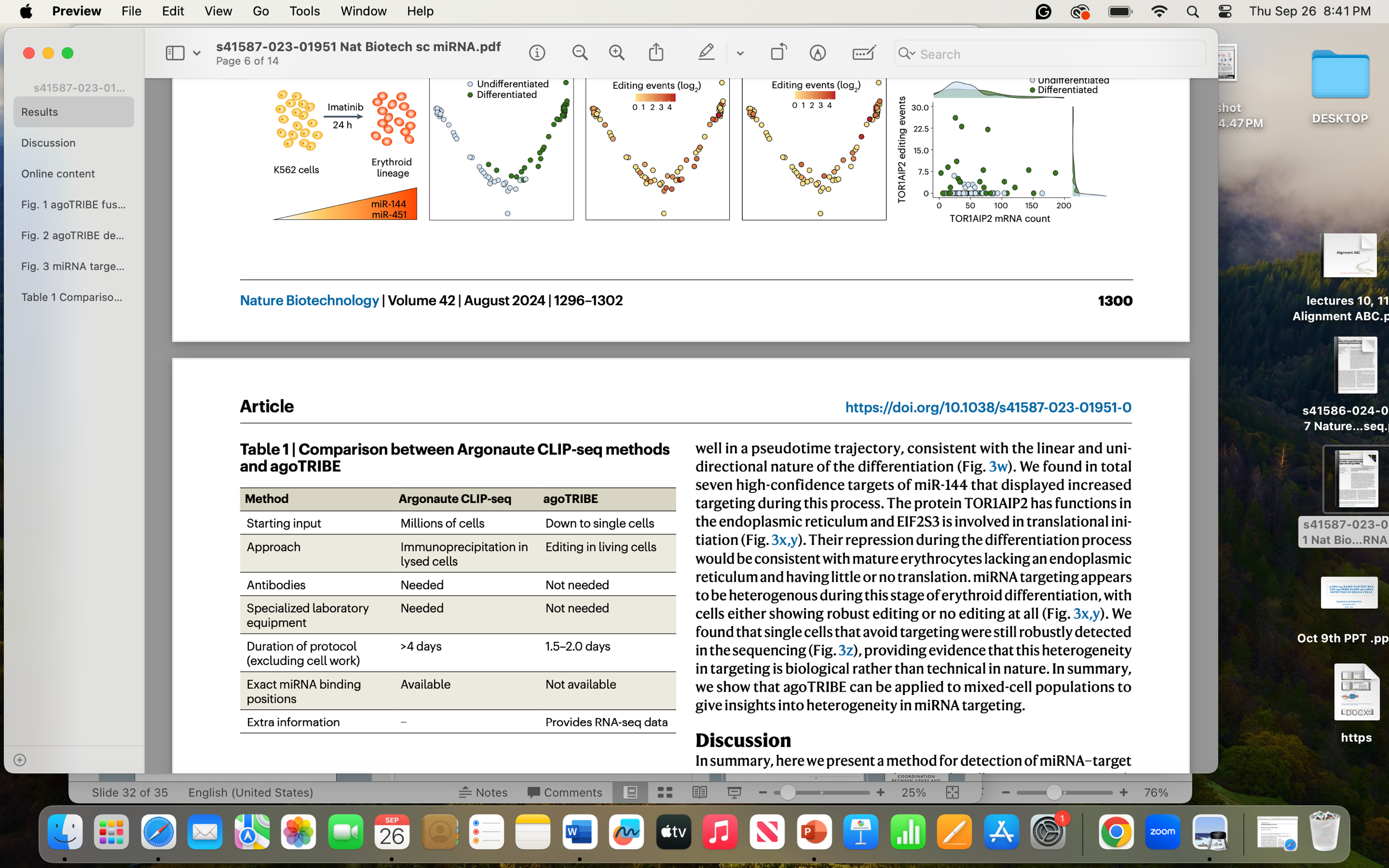 agoTRIBE provides sequence conservation evidence
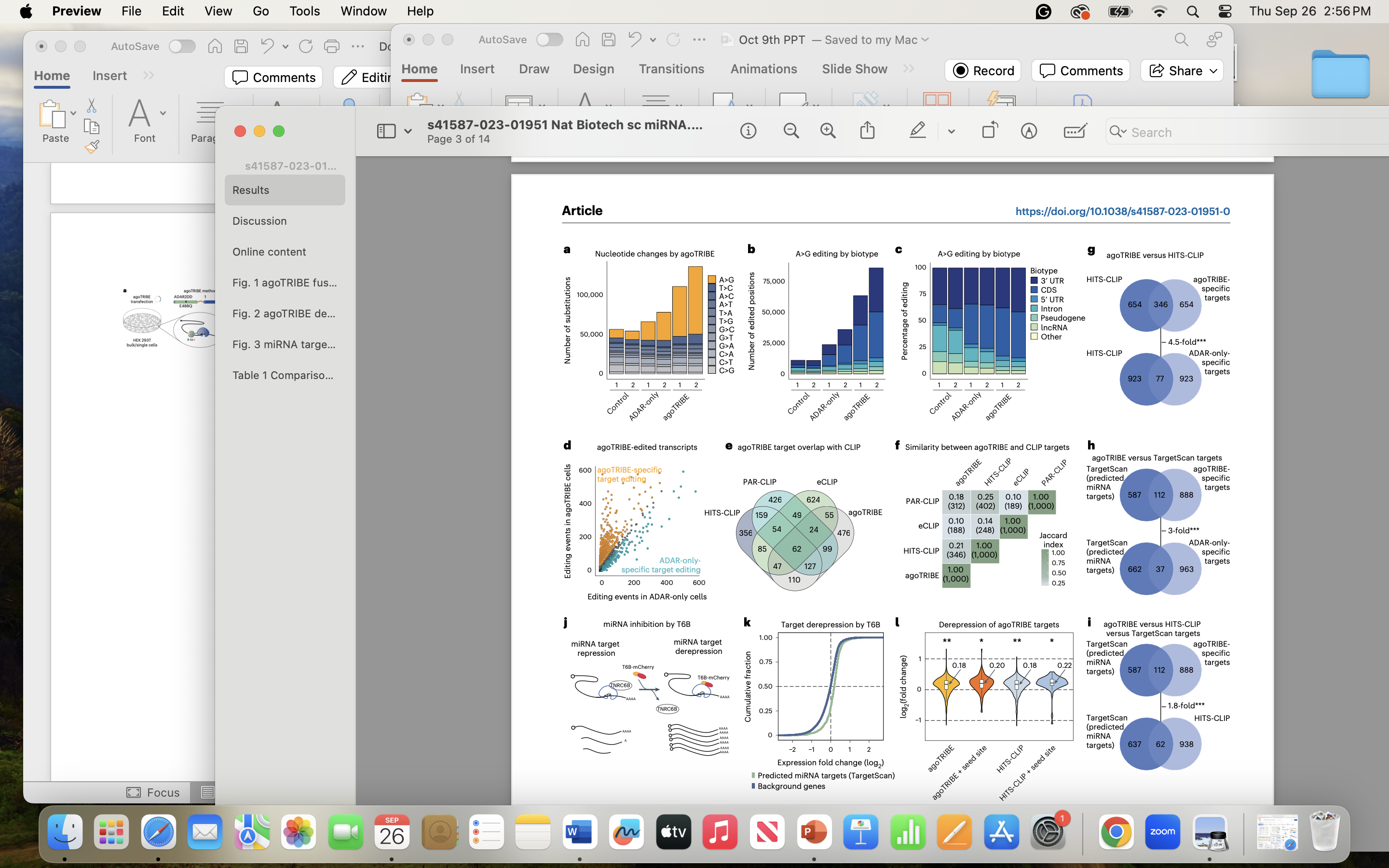 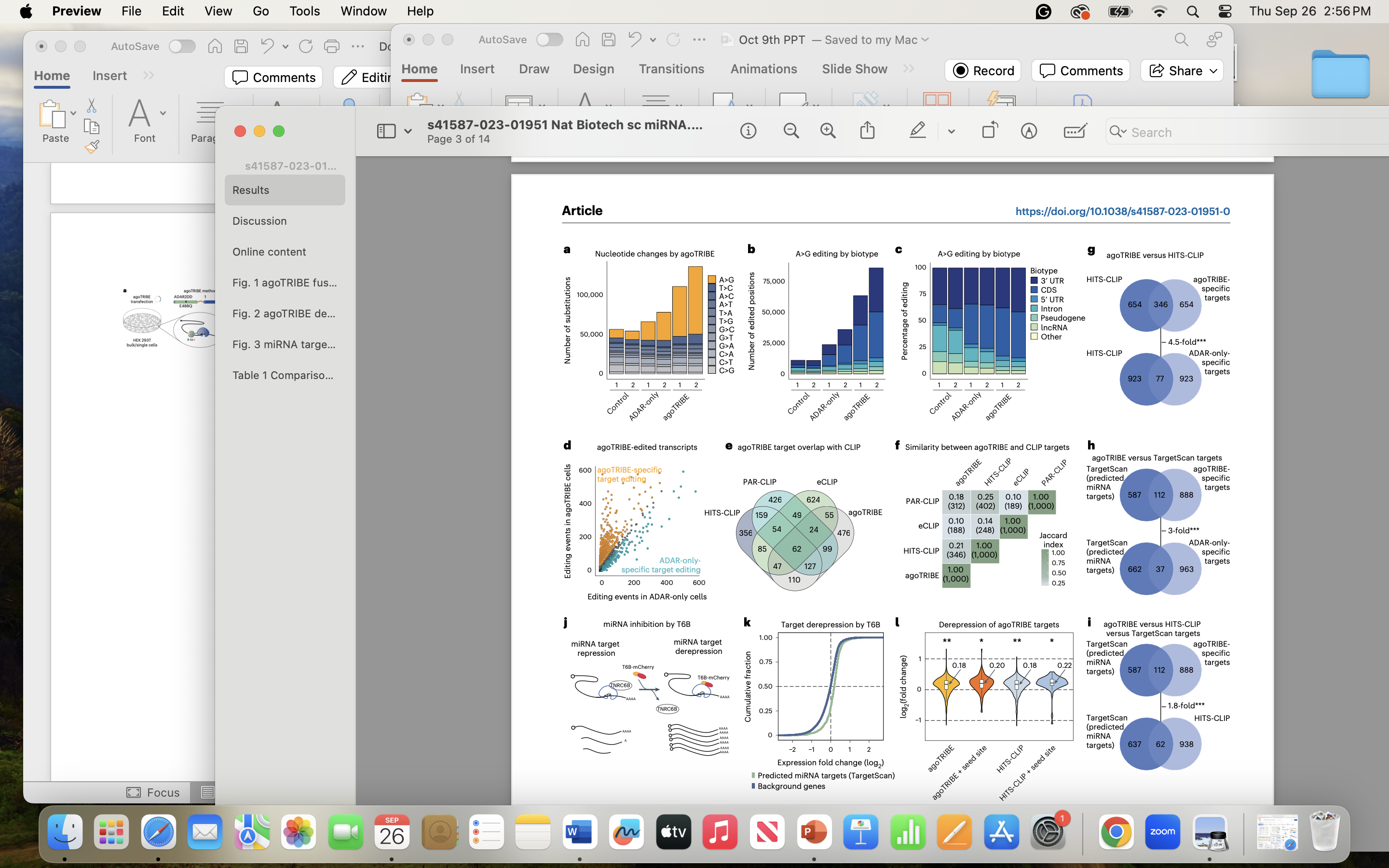 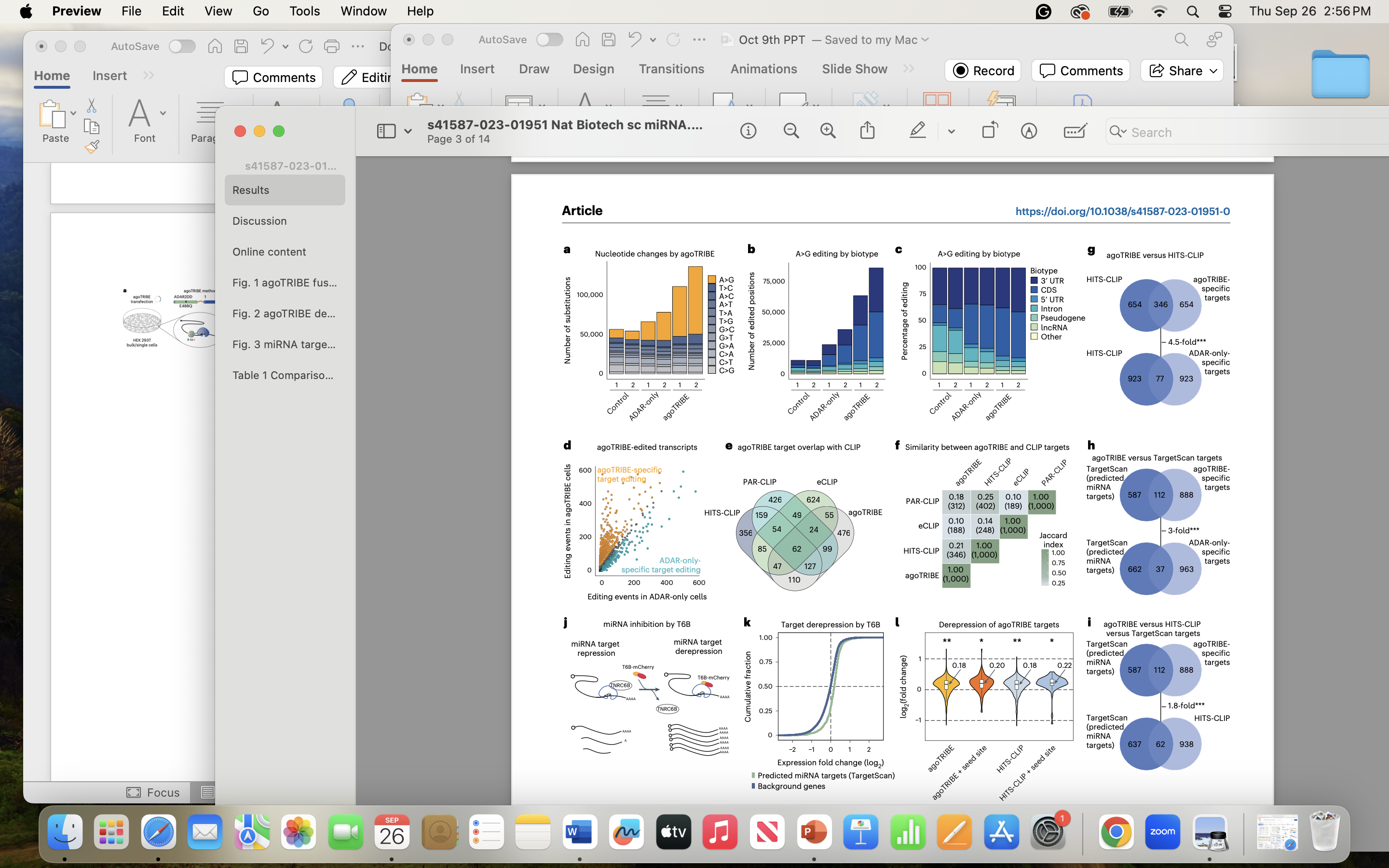 Fig 2g-i: agoTRIBE detects functional miRNA targets through RNA editing
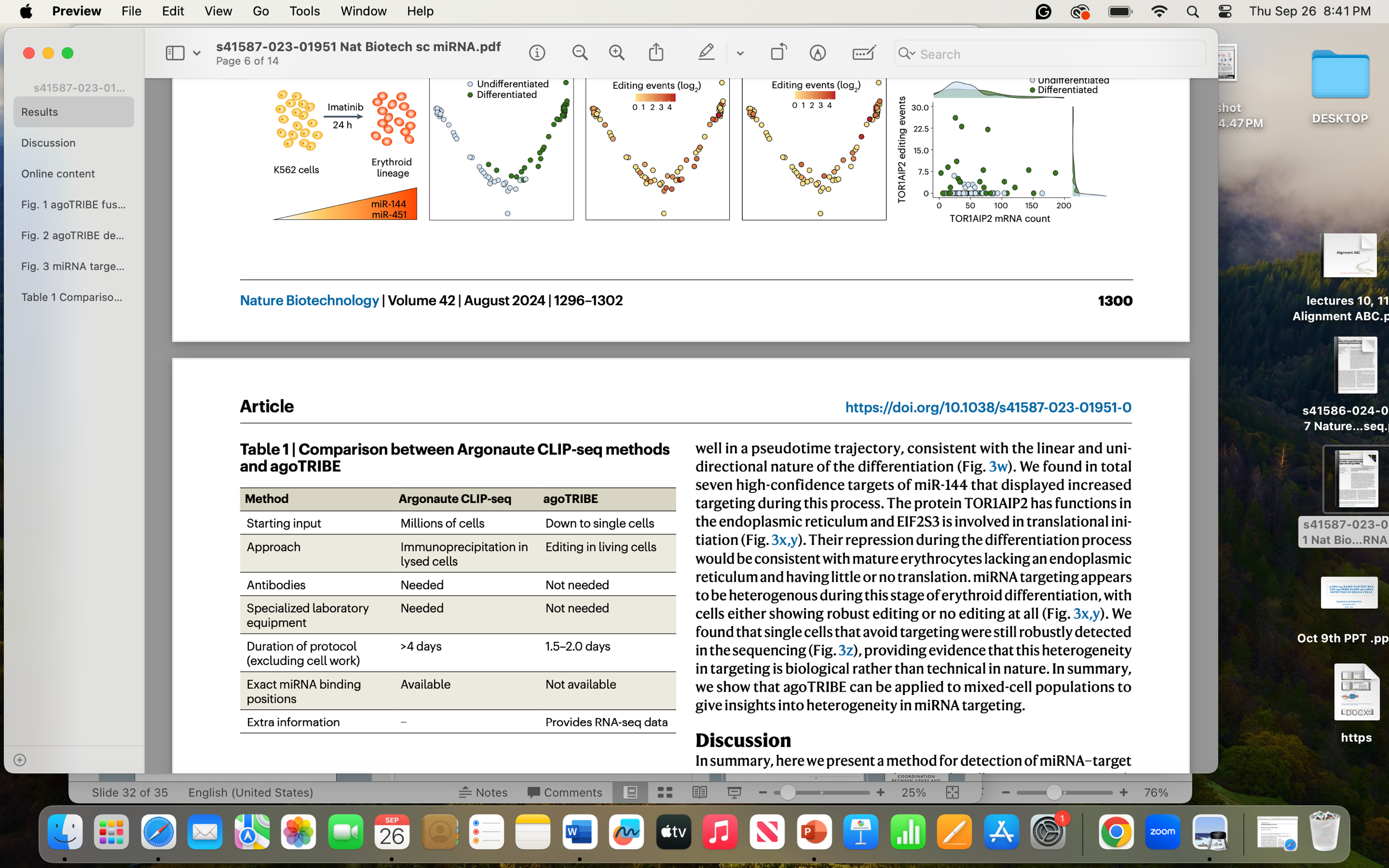 global miRNA inhibition by T6B
Schematic
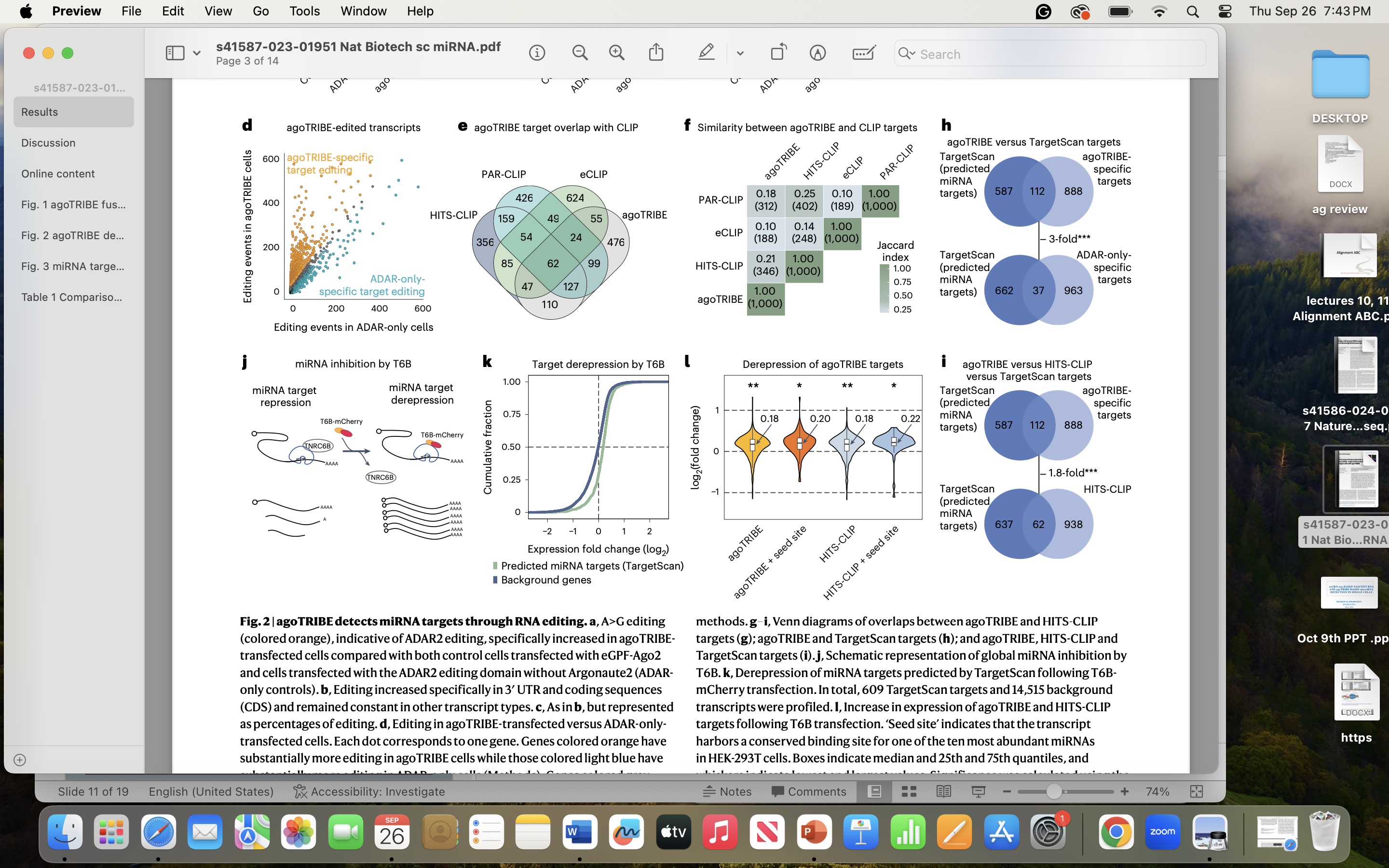 609 TargetScan targets and 14,515 background transcripts
1,000 agoTRIBE targets (112 with seed sites) and 996 HITS-CLIP targets (62 with seed sites)
Fig 2j-l: agoTRIBE detects miRNA targets through RNA editing
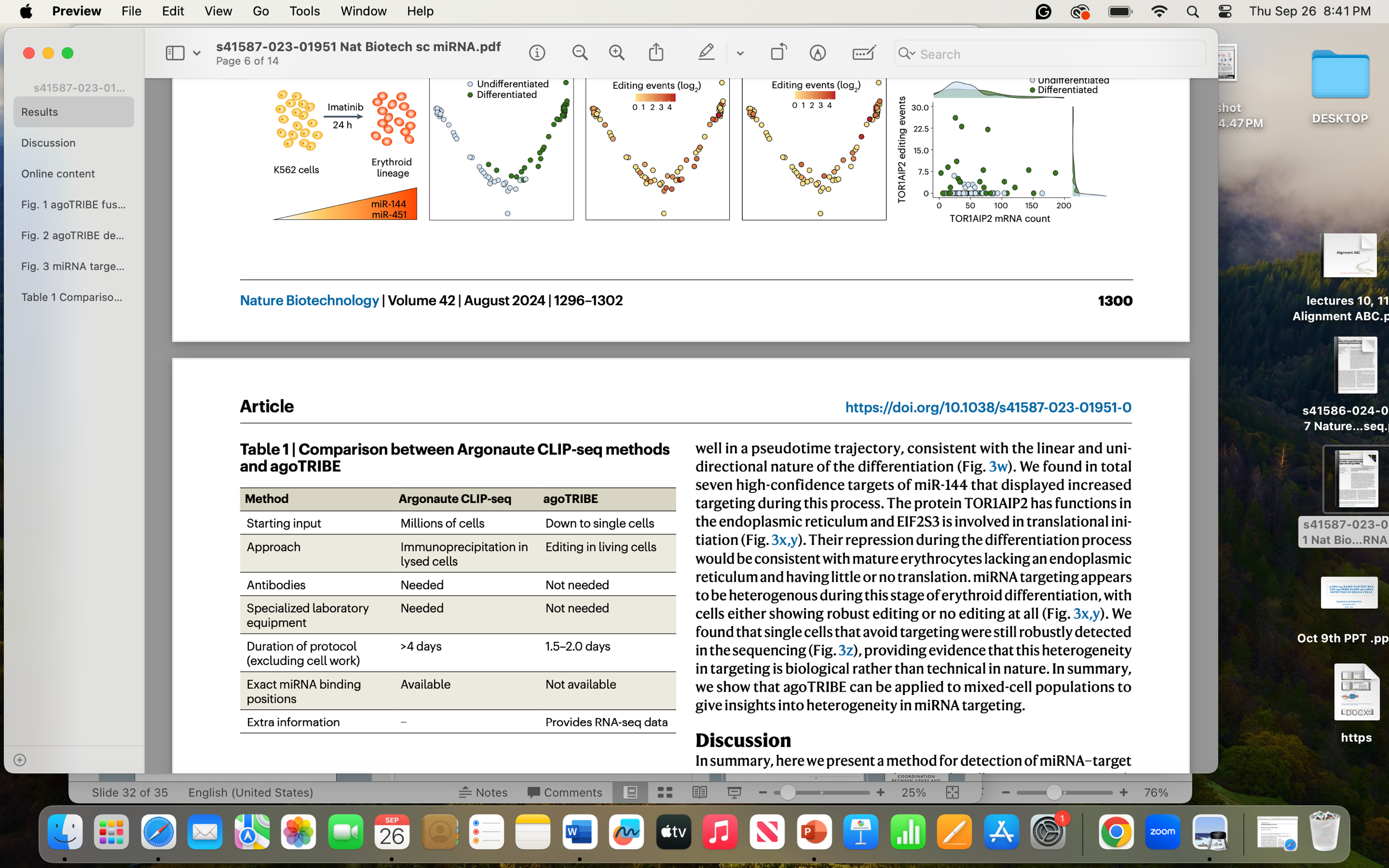 Editing with fusion protein does not alter transcriptome composition
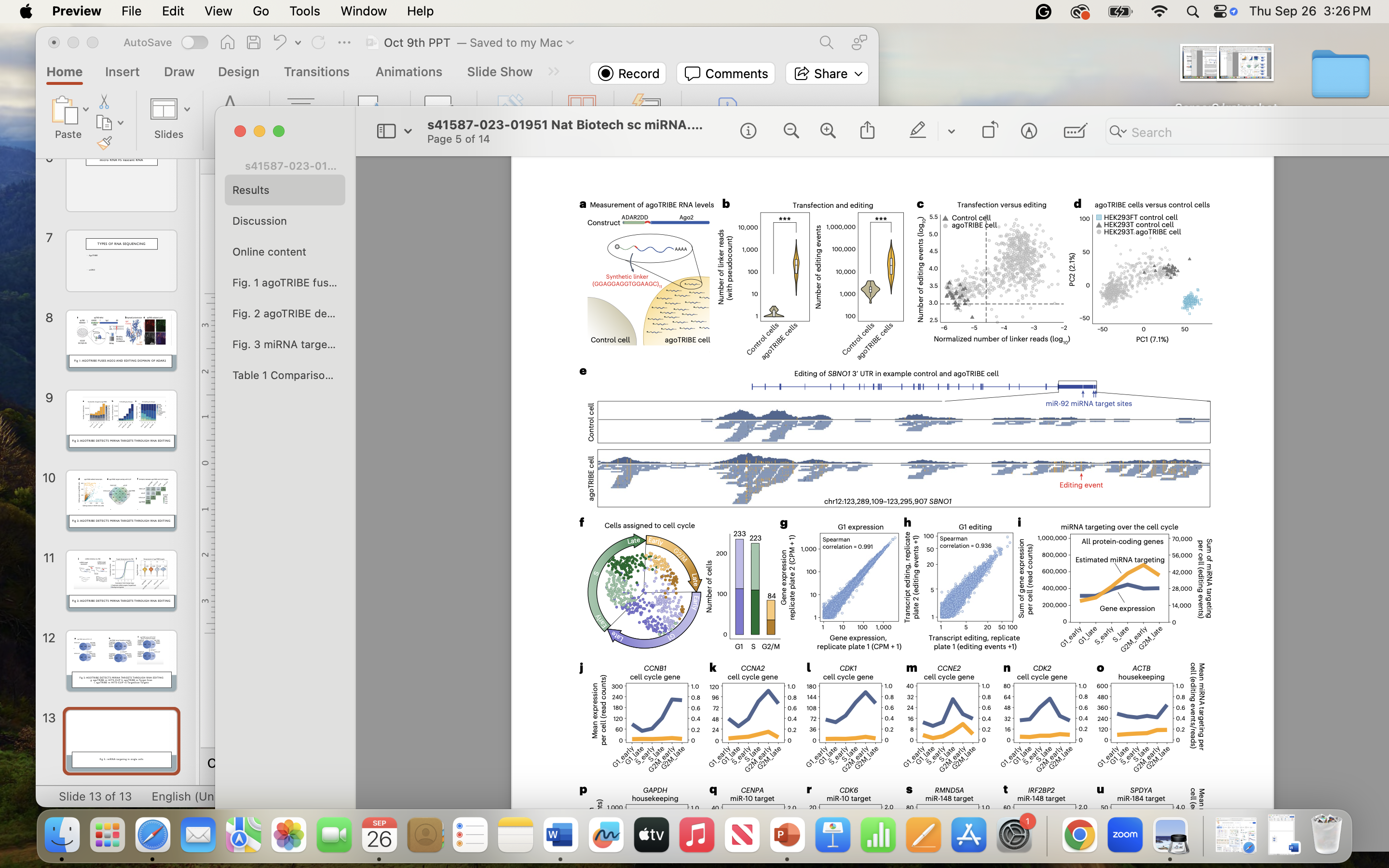 703 agoTRIBE-transfected cells and 26 control cell
Fig 3a-d: miRNA Targeting in single cells
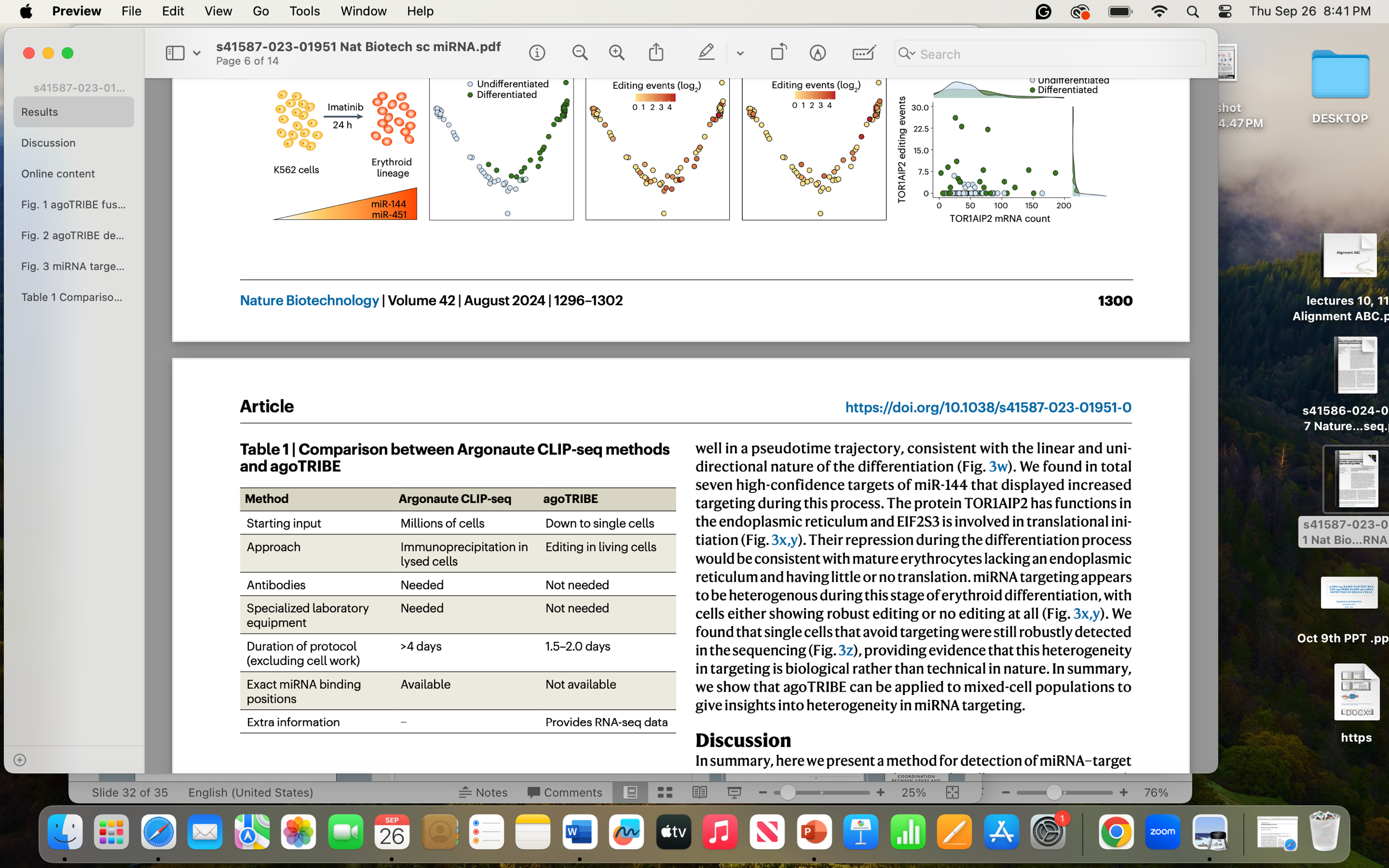 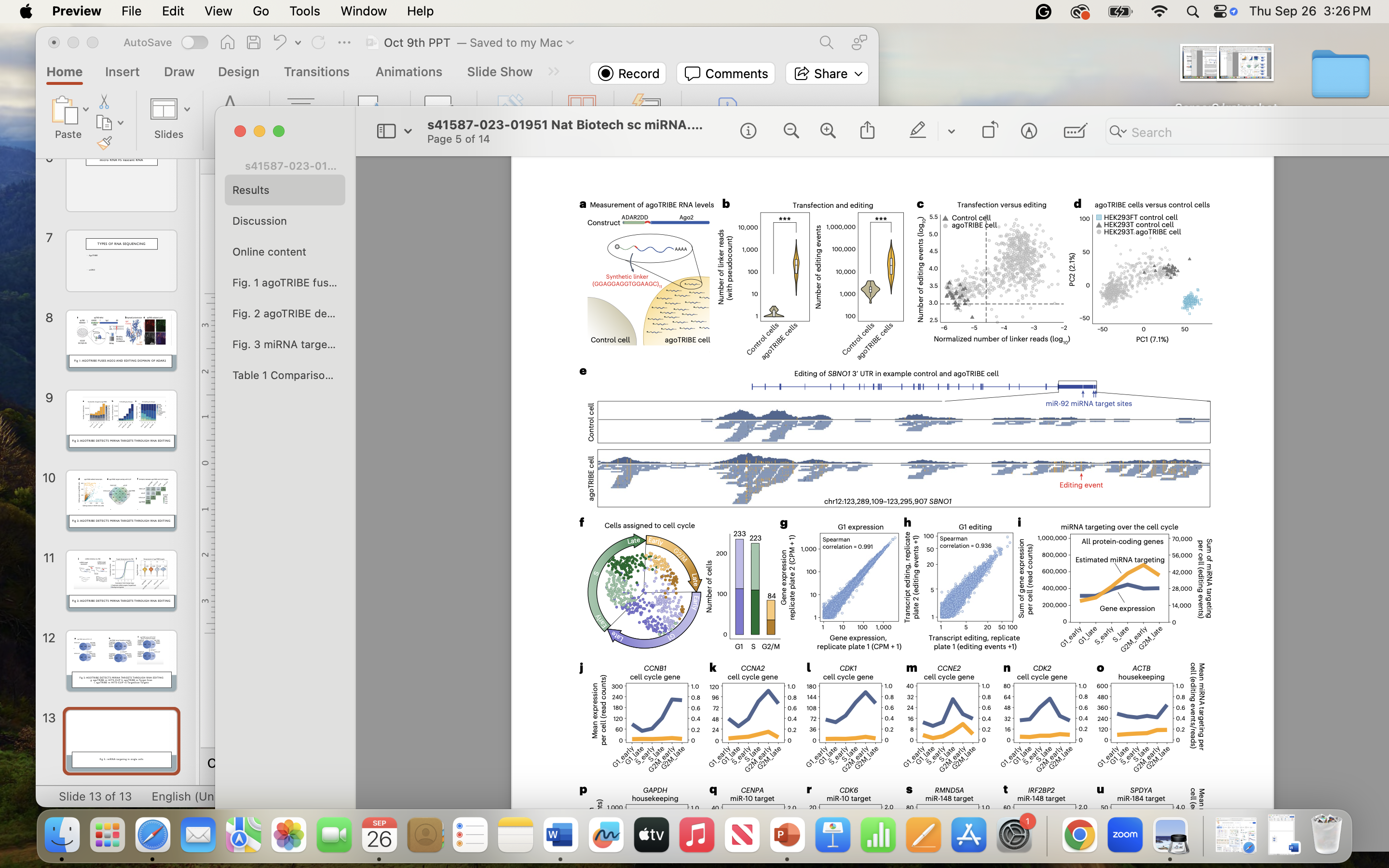 Fig 3e: miRNA Targeting in single cells
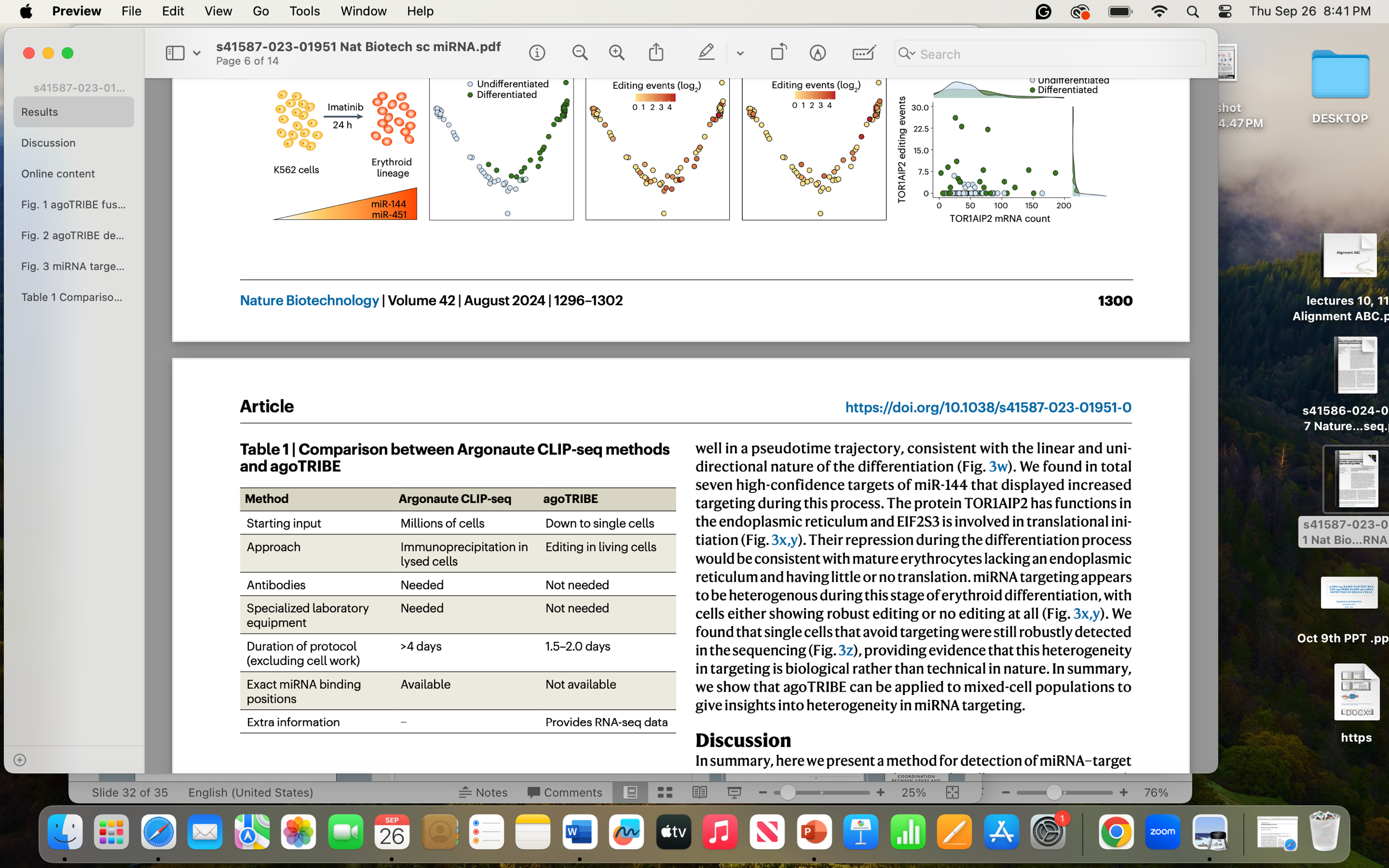 proof of principle that agoTRIBE can detect miRNA targeting both in single cells and across distinct populations of single cells.
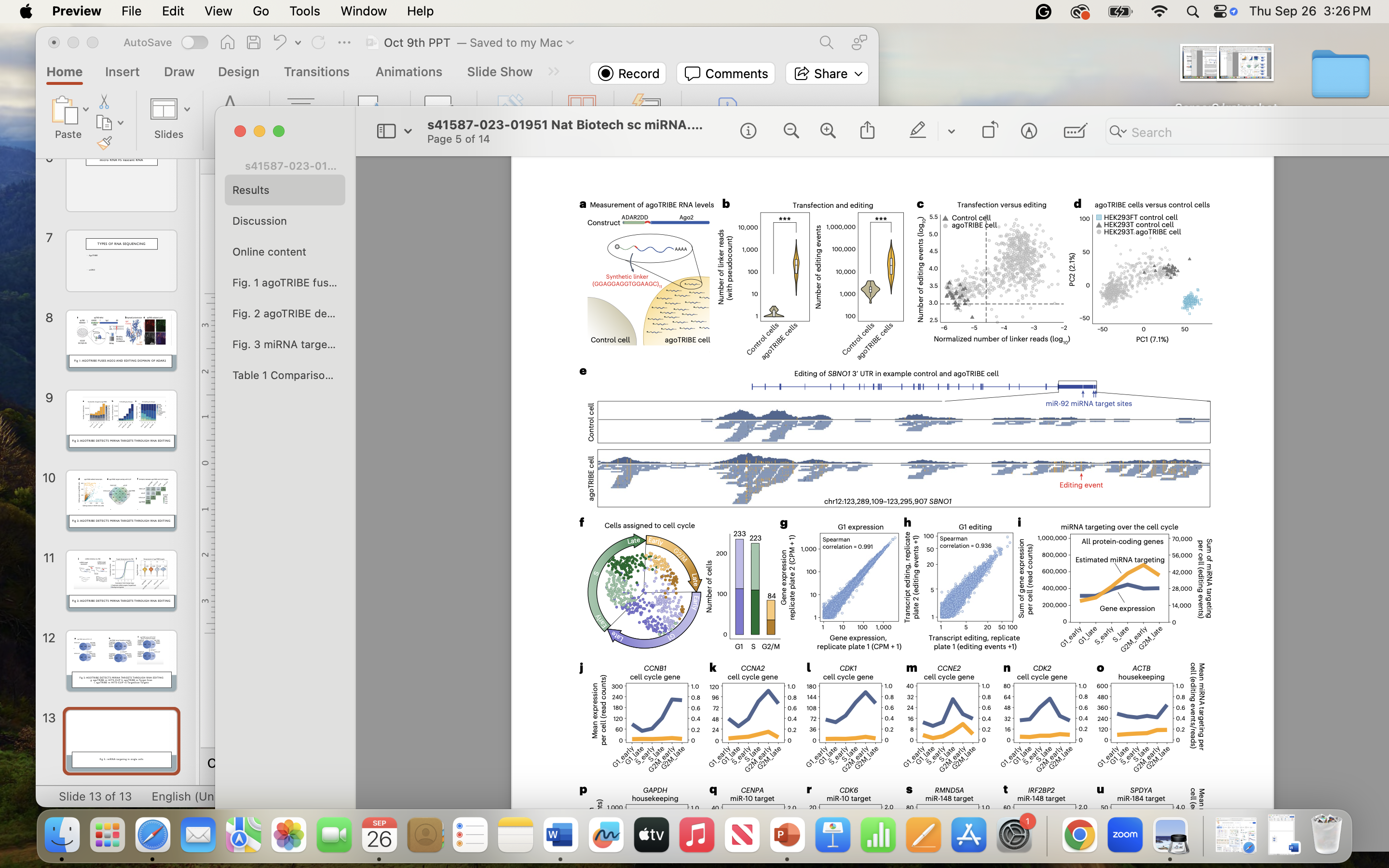 n=540
Fig 3f-o: miRNA Targeting in single cells
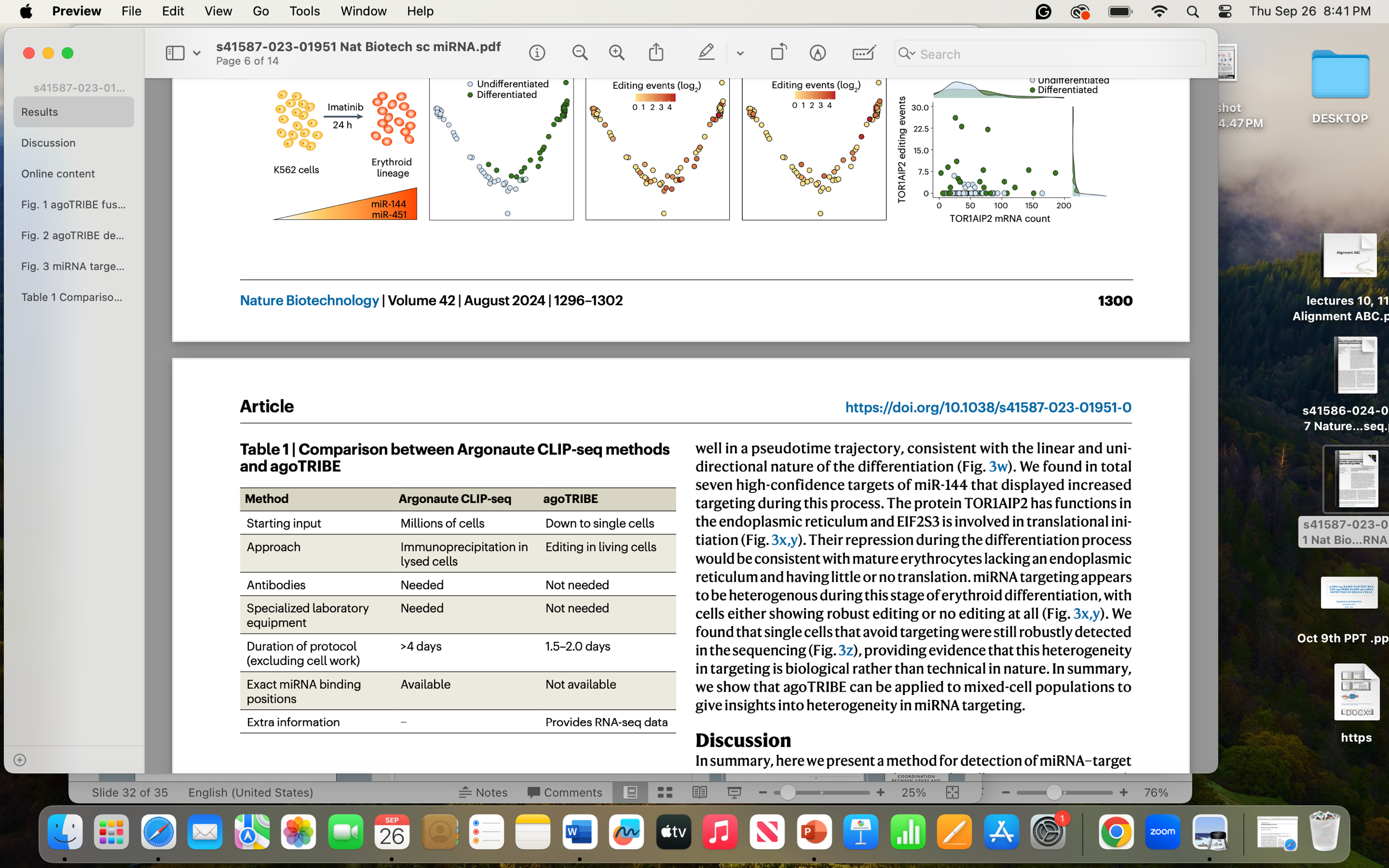 proof of principle that agoTRIBE can detect miRNA targeting both in single cells and across distinct populations of single cells.
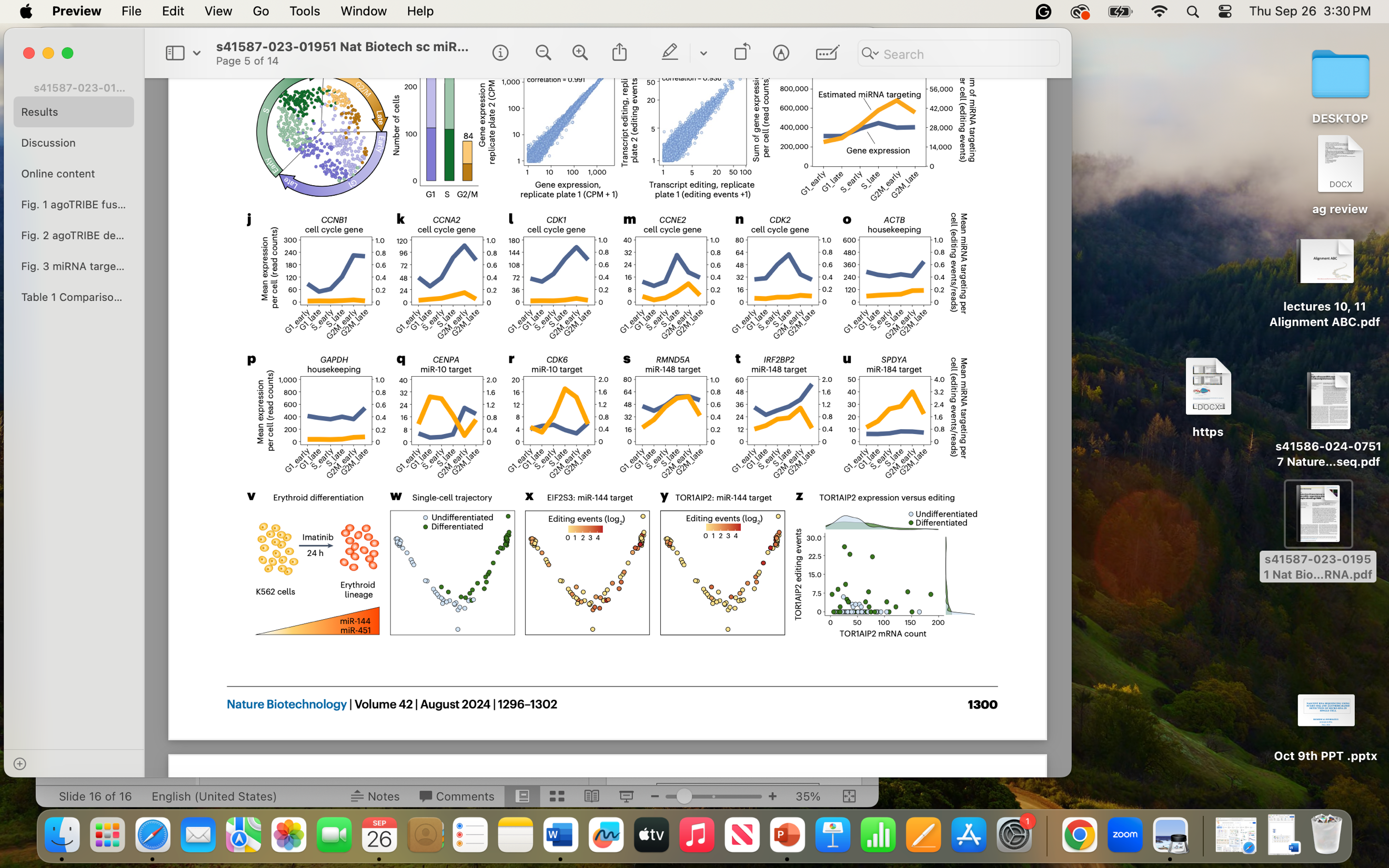 Fig 3p-z: miRNA Targeting in single cells
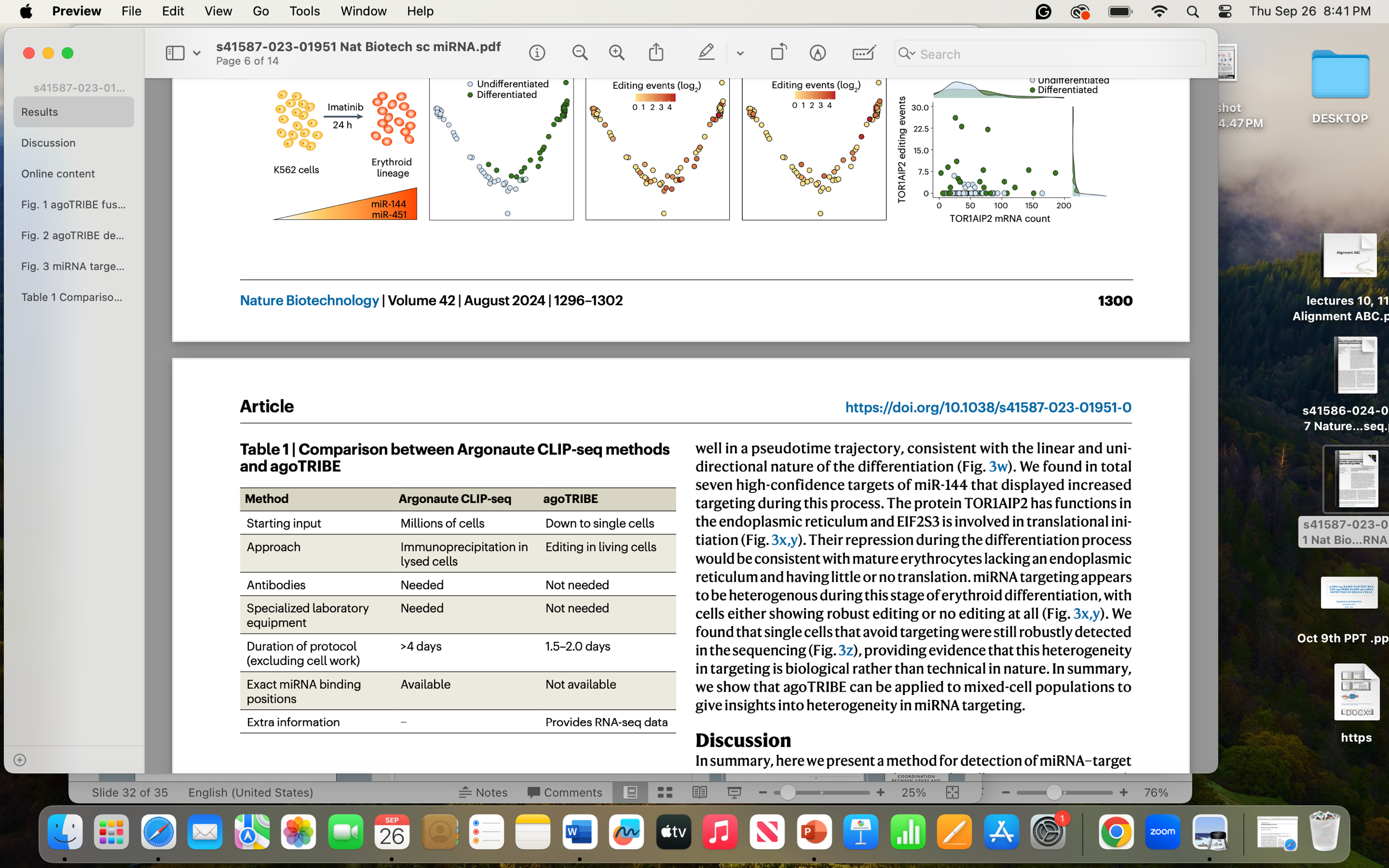 ADVANTAGES
No antibodies

Both ordinary bulk or scRNA-seq to detect editing events

Straightforward, applied to individual cells

Detects individual target sites, not binding sites
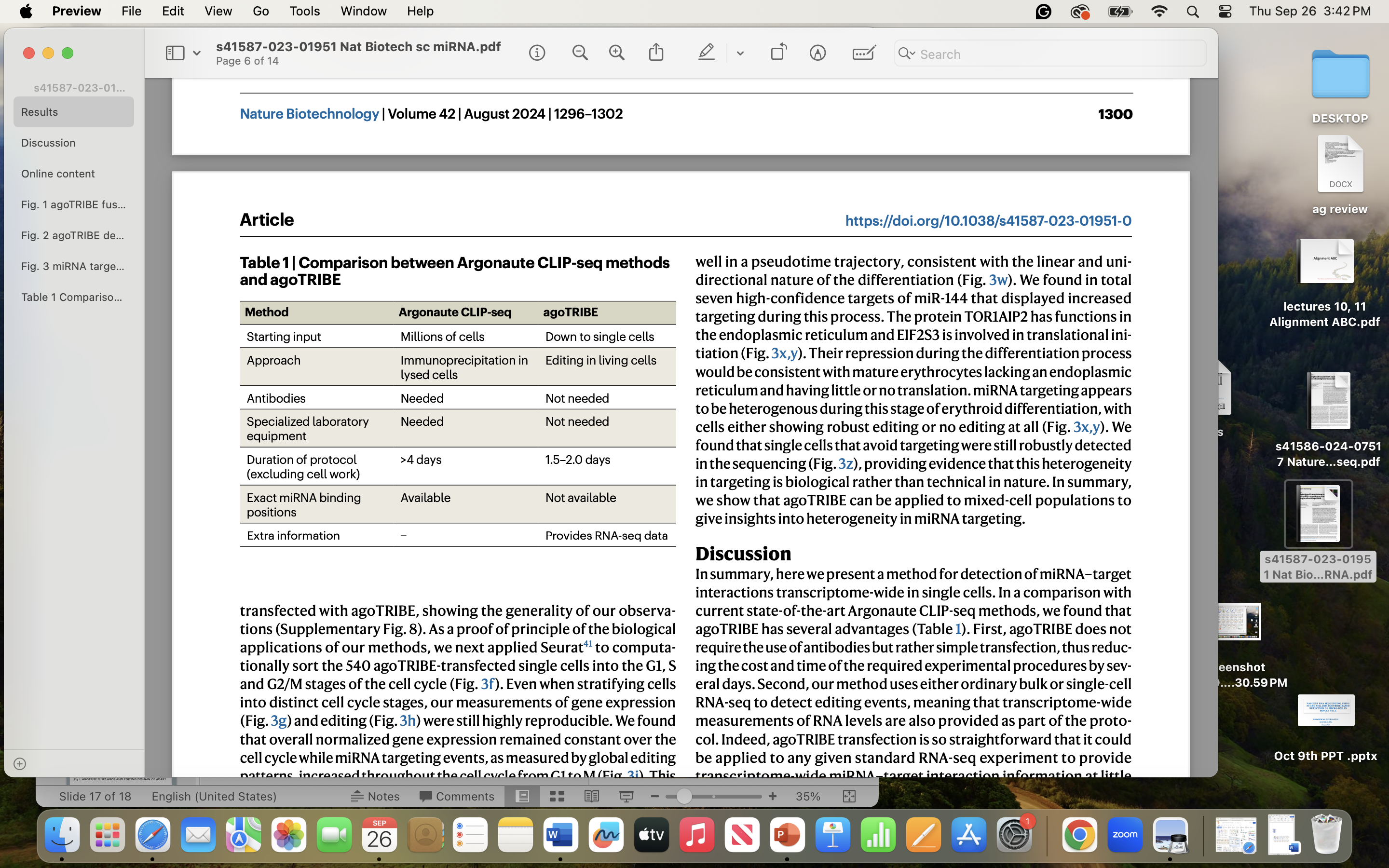 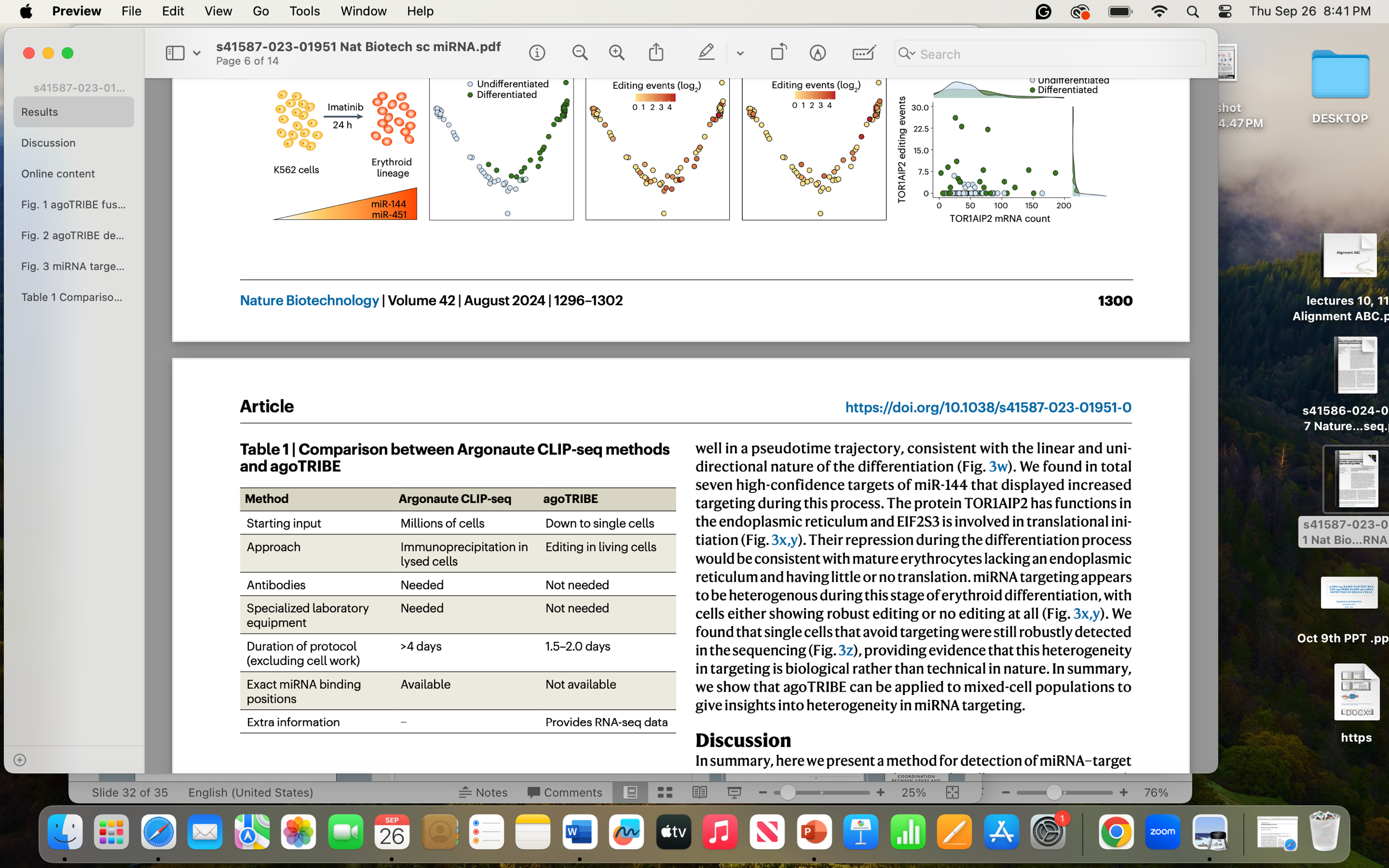 FUTURE DIRECTION
Study heterogeneity of miRNA targeting in homologous cell populations

Study miRNA targeting in organoids

The agoTRIBE fusion protein on an inducible promoter would allow profiling of miRNA targeting in individual cell types of complex tissues
RNA-SEQ vs GRO-SEQ
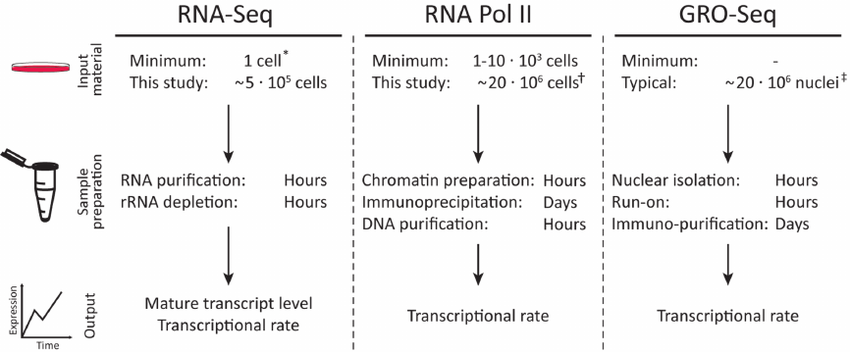 https://www.researchgate.net/publication/270661379/figure/fig5/AS:295077697081347@1447363413165/Methods-overview-Outline-of-iRNA-seq-GRO-seq-and-RNAPII-ChIP-seq-methodologies.png
sc Global Run On-seq
A single-cell nascent RNA seq assay that uses click chemistry and unveils coordinated transcription throughout the genome.
scGRO seq can estimate burst size and frequency by directly quantifying transcribing RNA polymerases in individual cells
It can also use non-polyadenylated histone gene transcription to elucidate cell cycle dynamics.
Spatial-temporal resolution helps identify network of enhancers and genes
Development of scGRO-seqClick Chemistry
Label nascent RNA + modified nucleotide triphosphate (NTPs) that are compatible with Copper (I)-catalyzed azide-alkyne cycloaddition (CuAAC or click chemistry) to measure genome-wide nascent RNA quantitatively
This study used 2635 individual mouse embryonic stem cells and found that transcription initiates at enhancers (before gene)!
Schematic
Nascent RNA labelled with prop-argyl
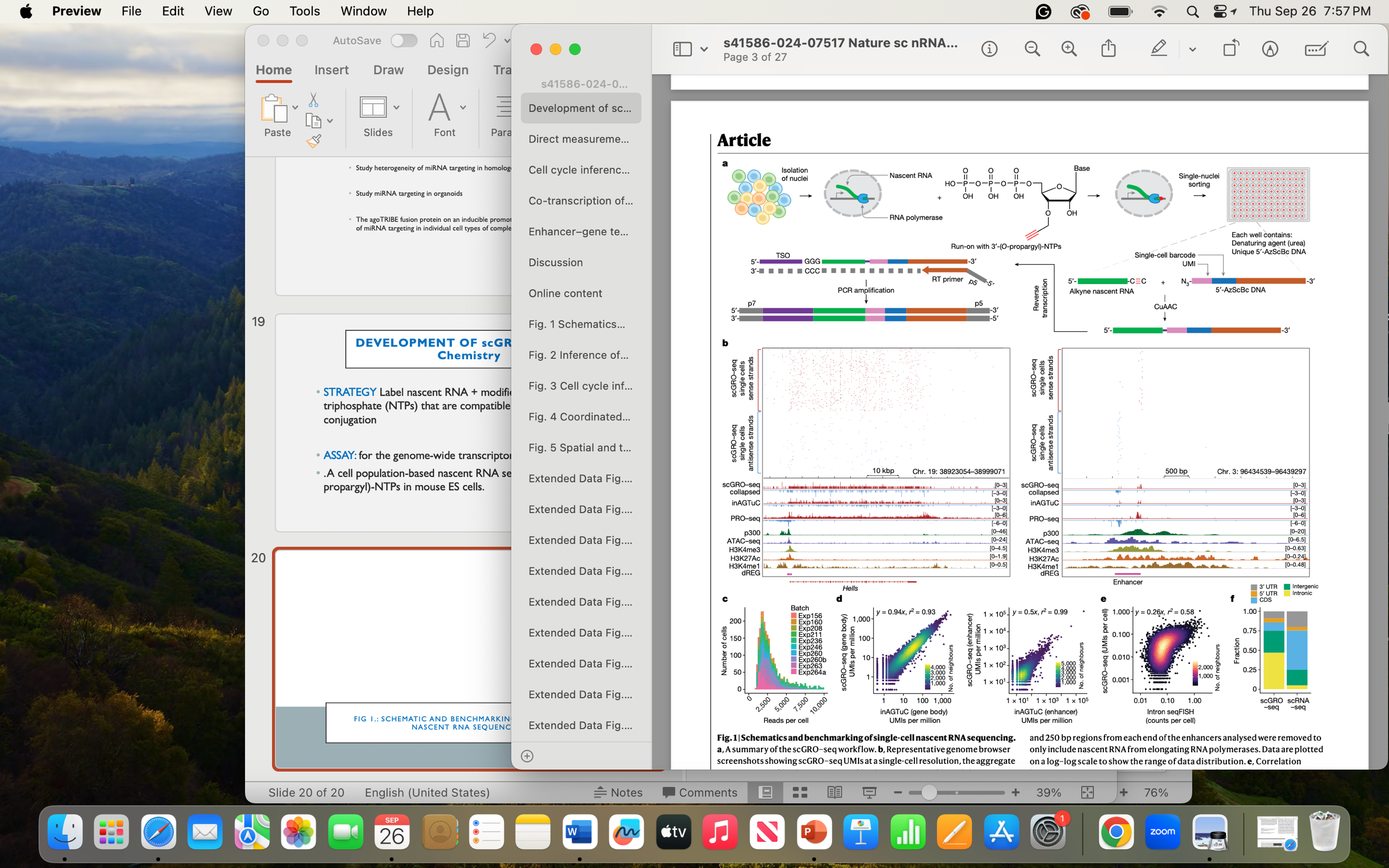 Click Chemistry
FIG 1a: Schematic and benchmarking of single-cell nascent RNA sequencing
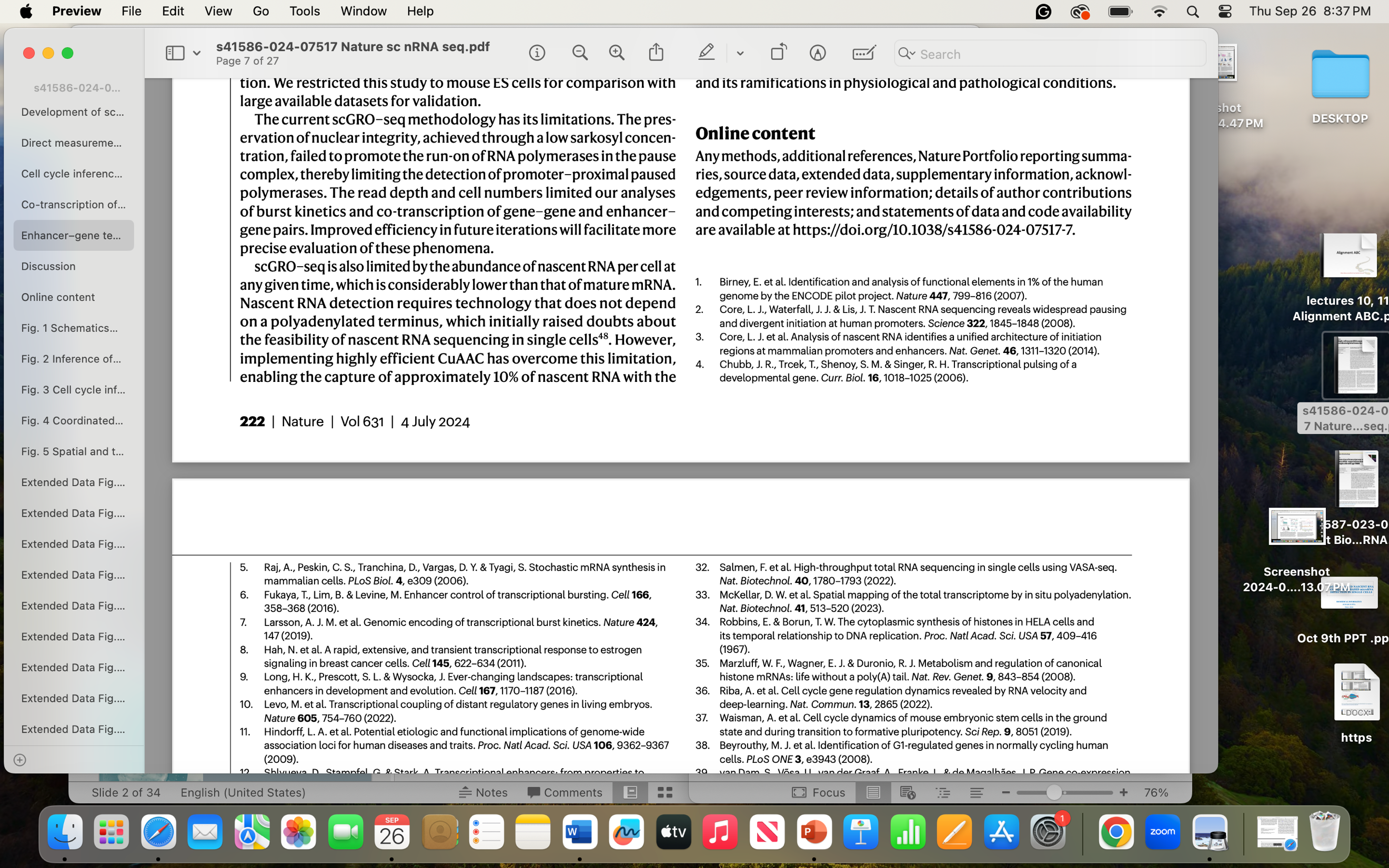 Representative genome browser screenshots
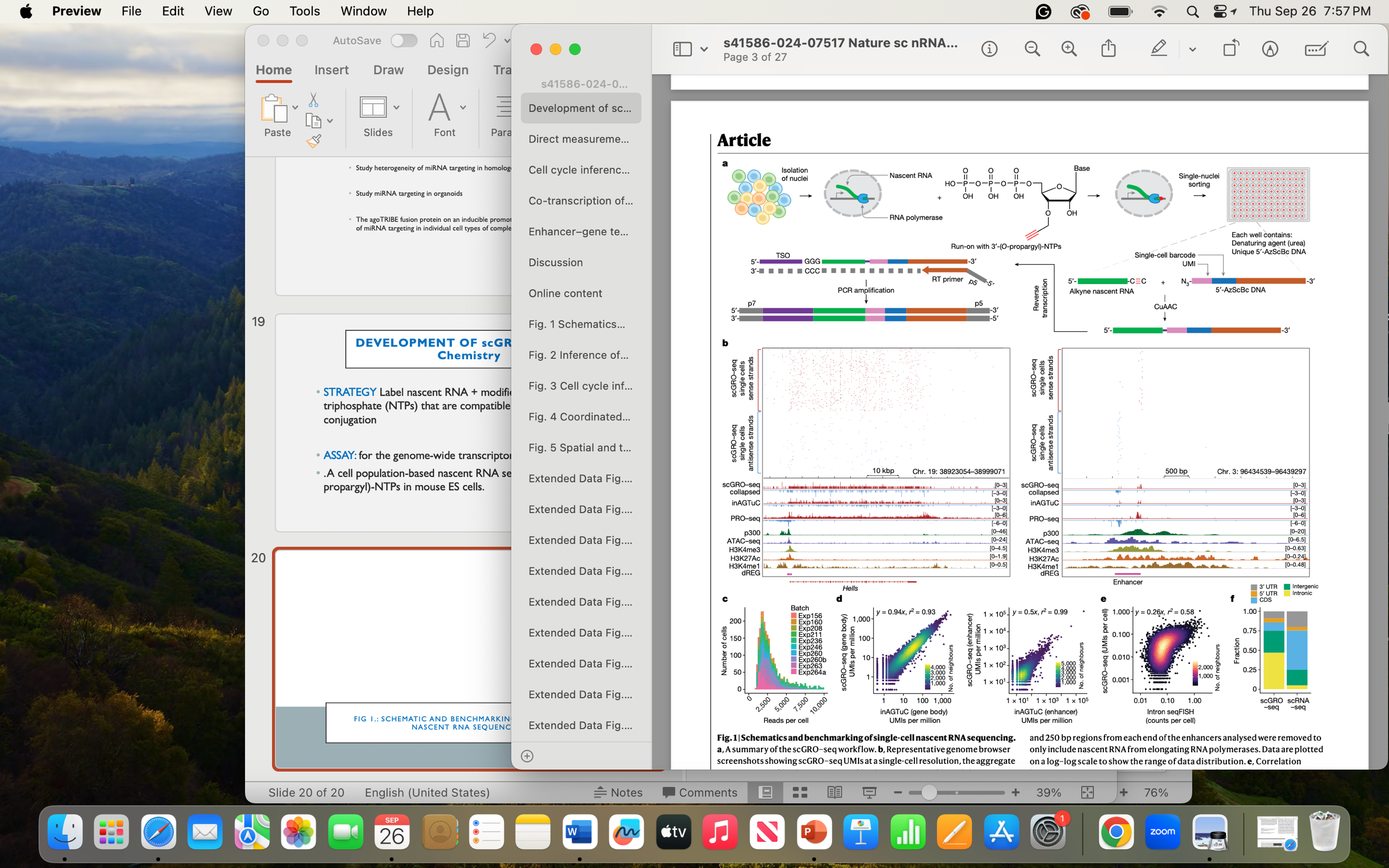 GENE
ENHANCER
17 batches of scGRO–seq experiments with 39 96-well plates and 3,744 cells, of which 36 plates and 2,635 cells passed the threshold!
FIG 1b: Schematic and benchmarking of single-cell nascent RNA sequencing
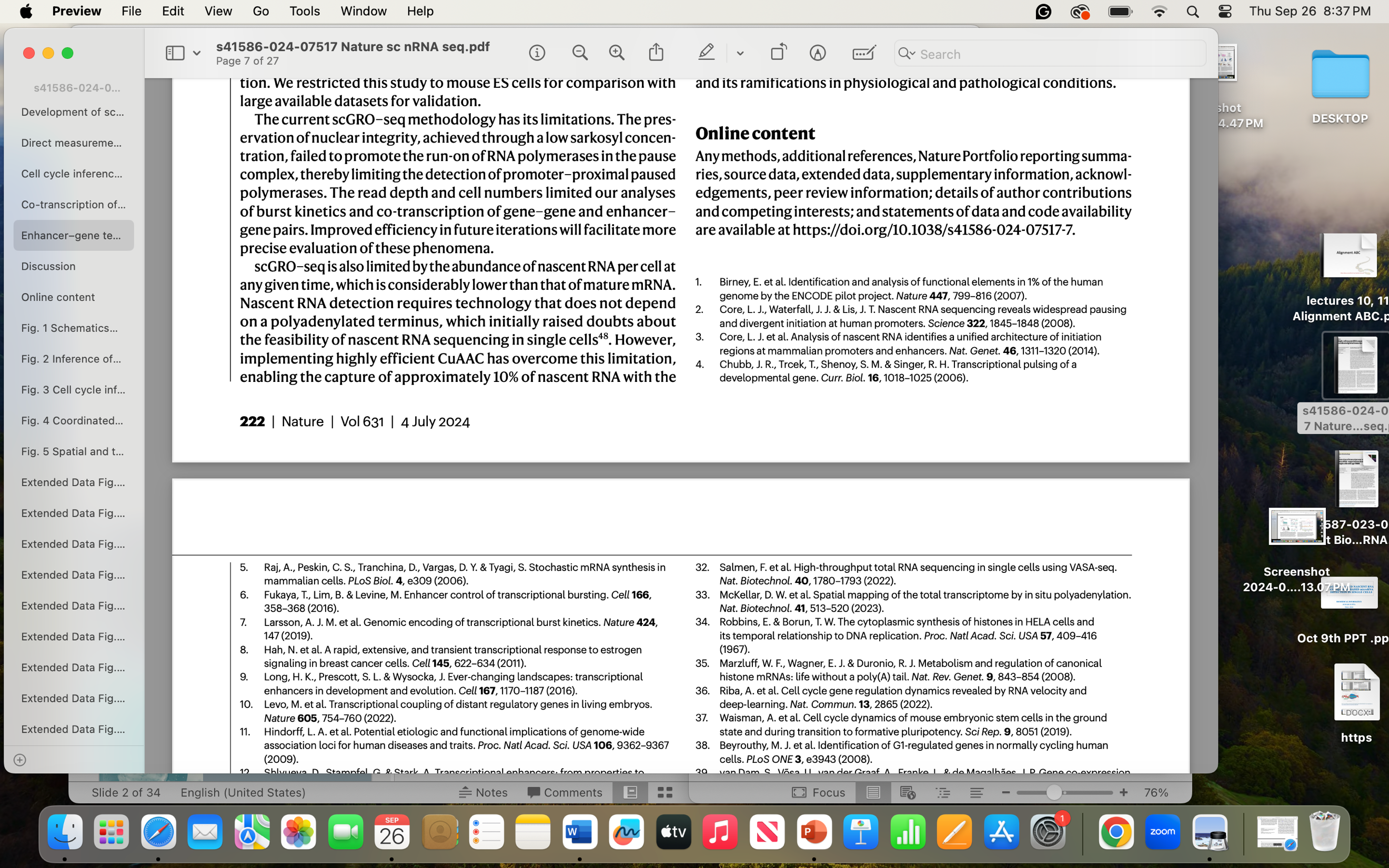 A snapshot of genome-wide transcription at various cell resolutions
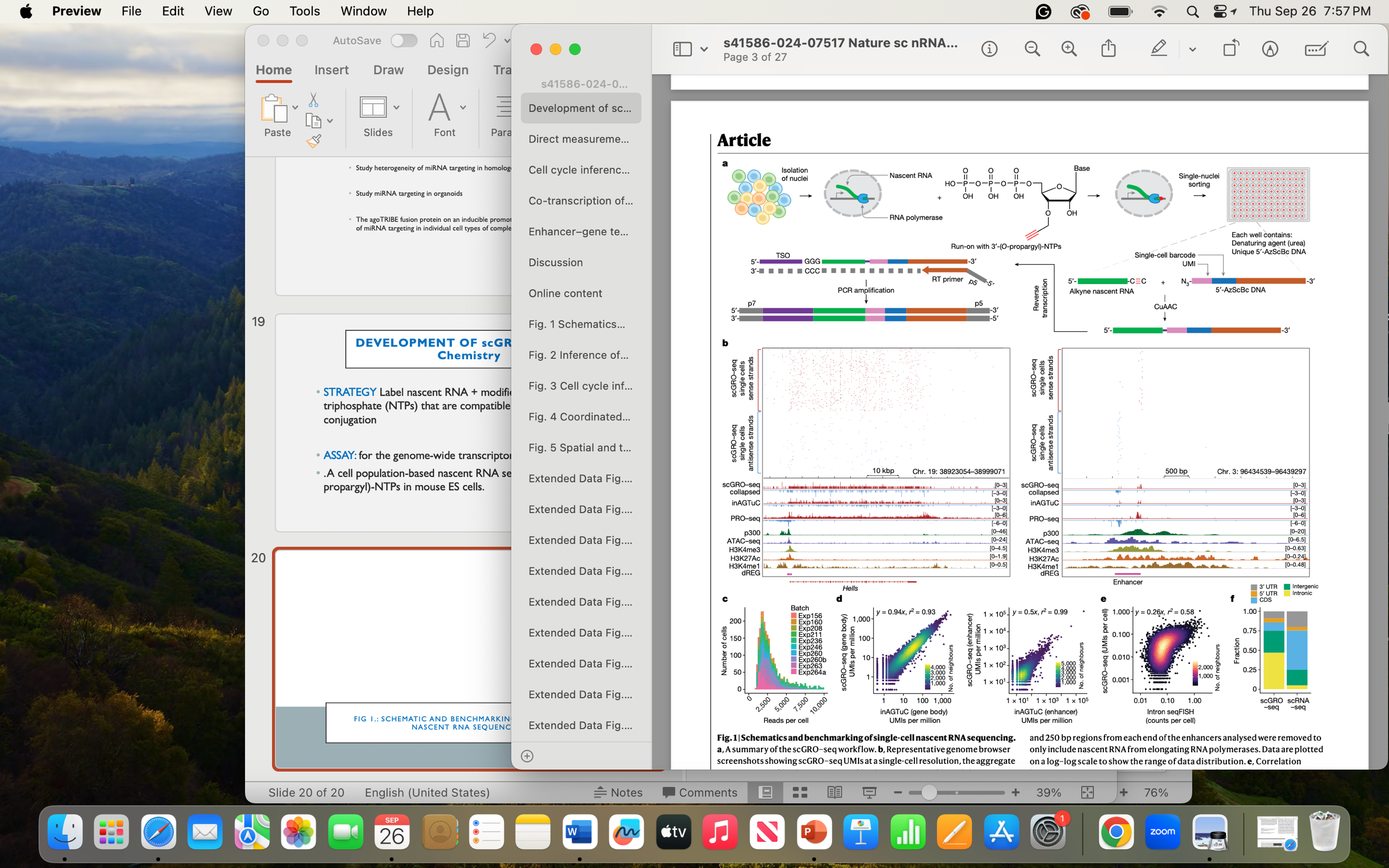 Gene
Enhancer
n=12K
UMIs per cell
n=19K
n=10K
FIG 1c-f: Schematic and benchmarking of single-cell nascent RNA sequencing
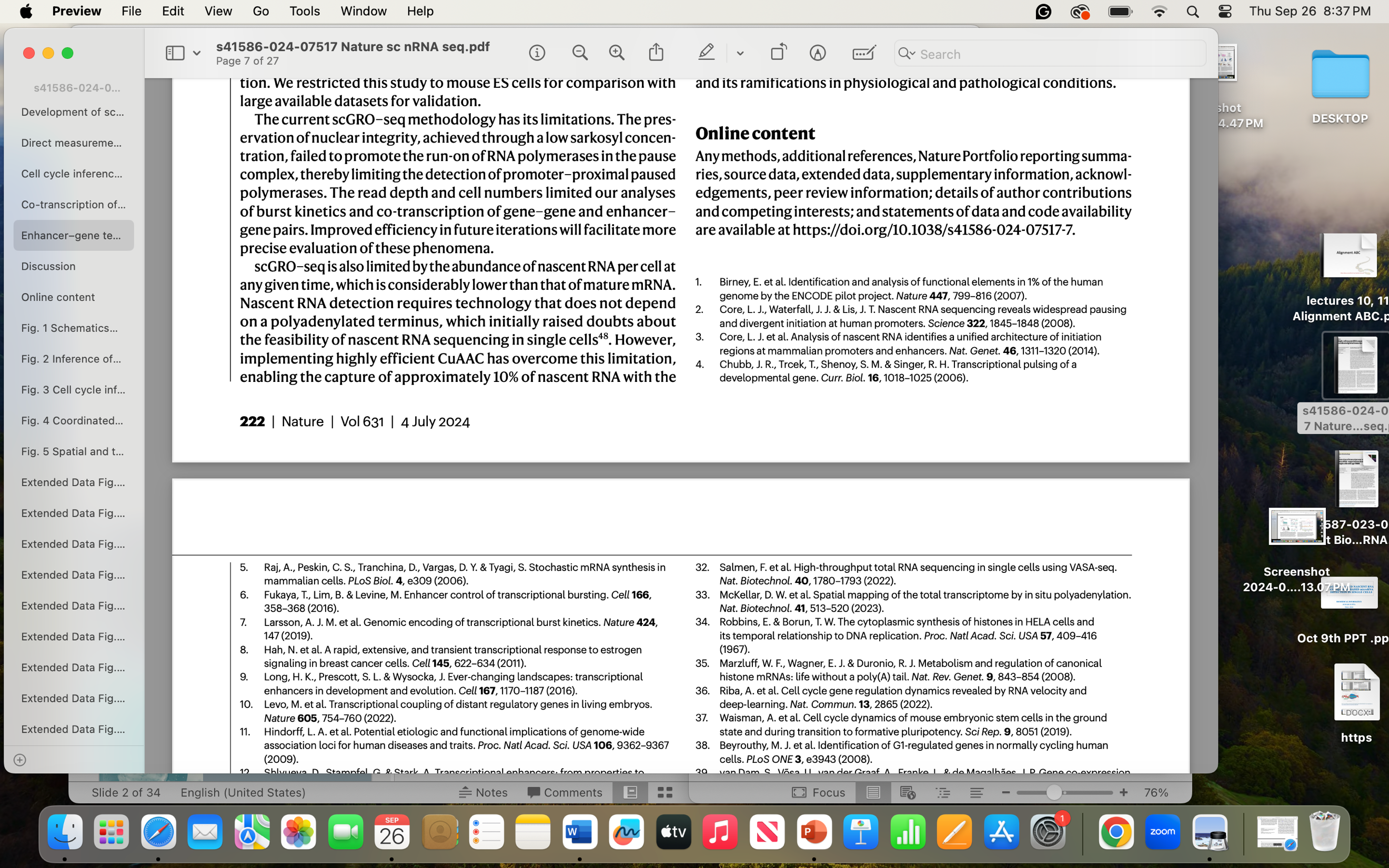 scGRO seq facilities study of transcription burst kinetics  at single cell level
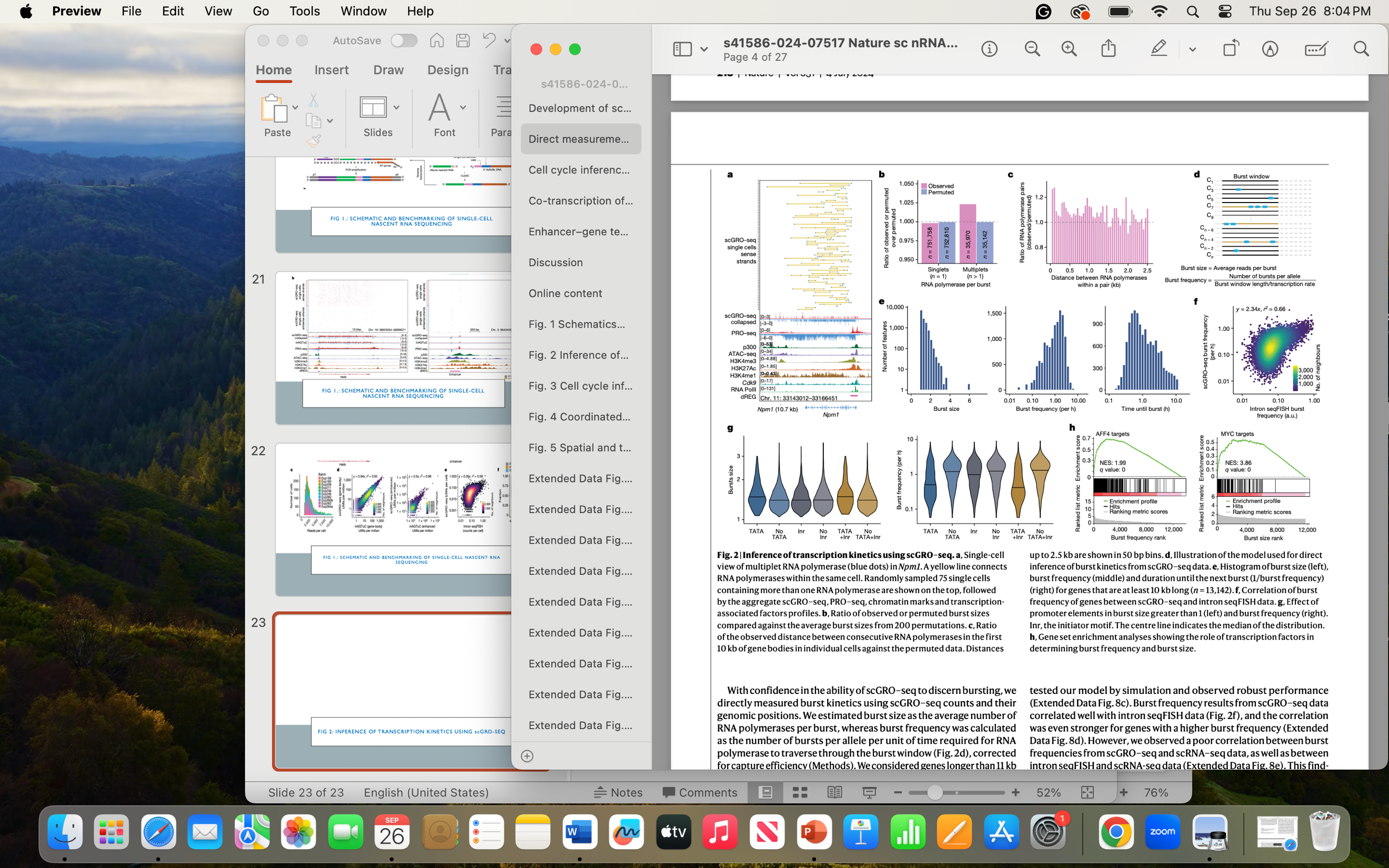 (n = 13,142).
FIG 2a-f: Inference of transcription kinetics using scGRO-seq
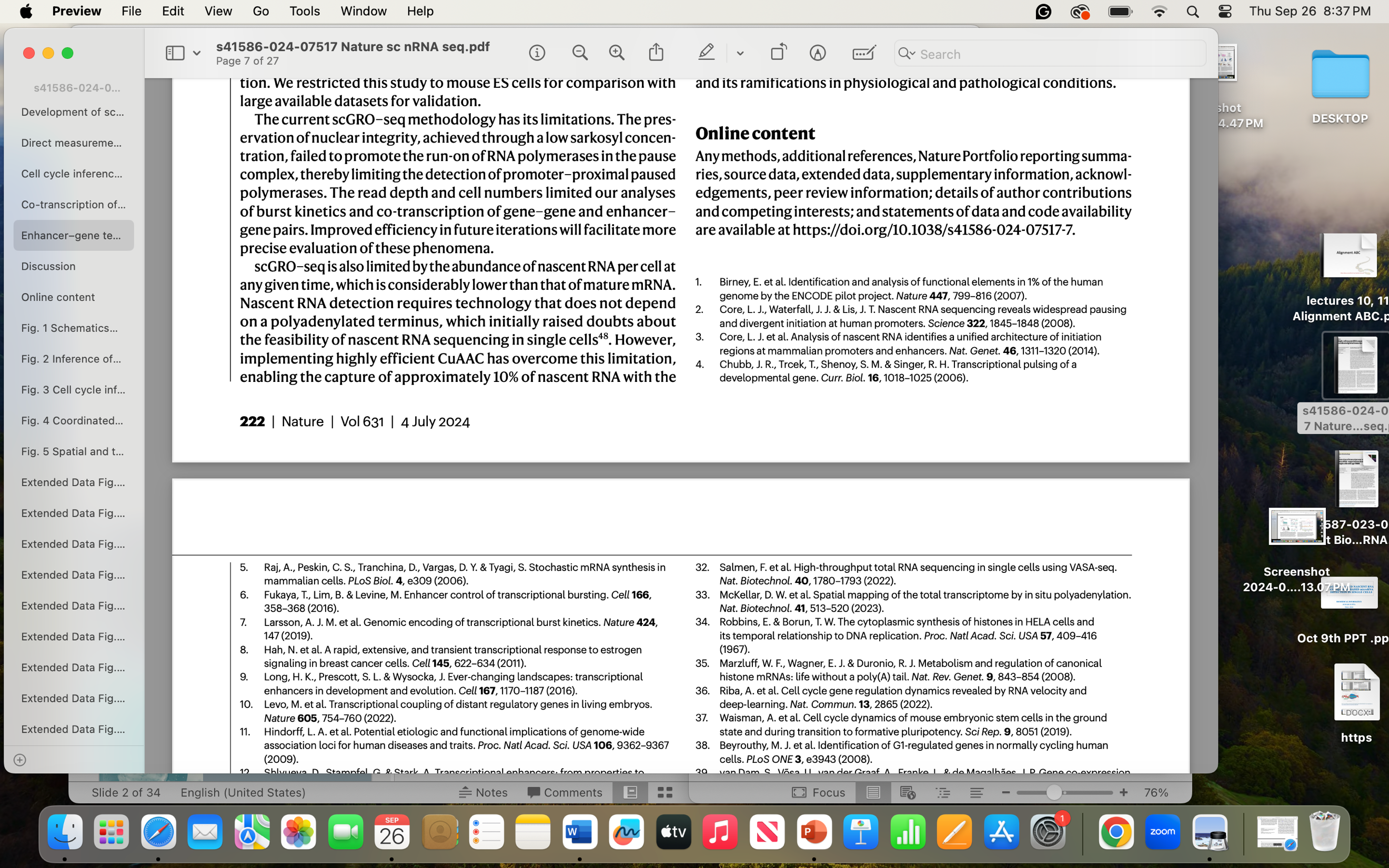 scGRO seq facilities study of transcription burst kinetics at single cell level
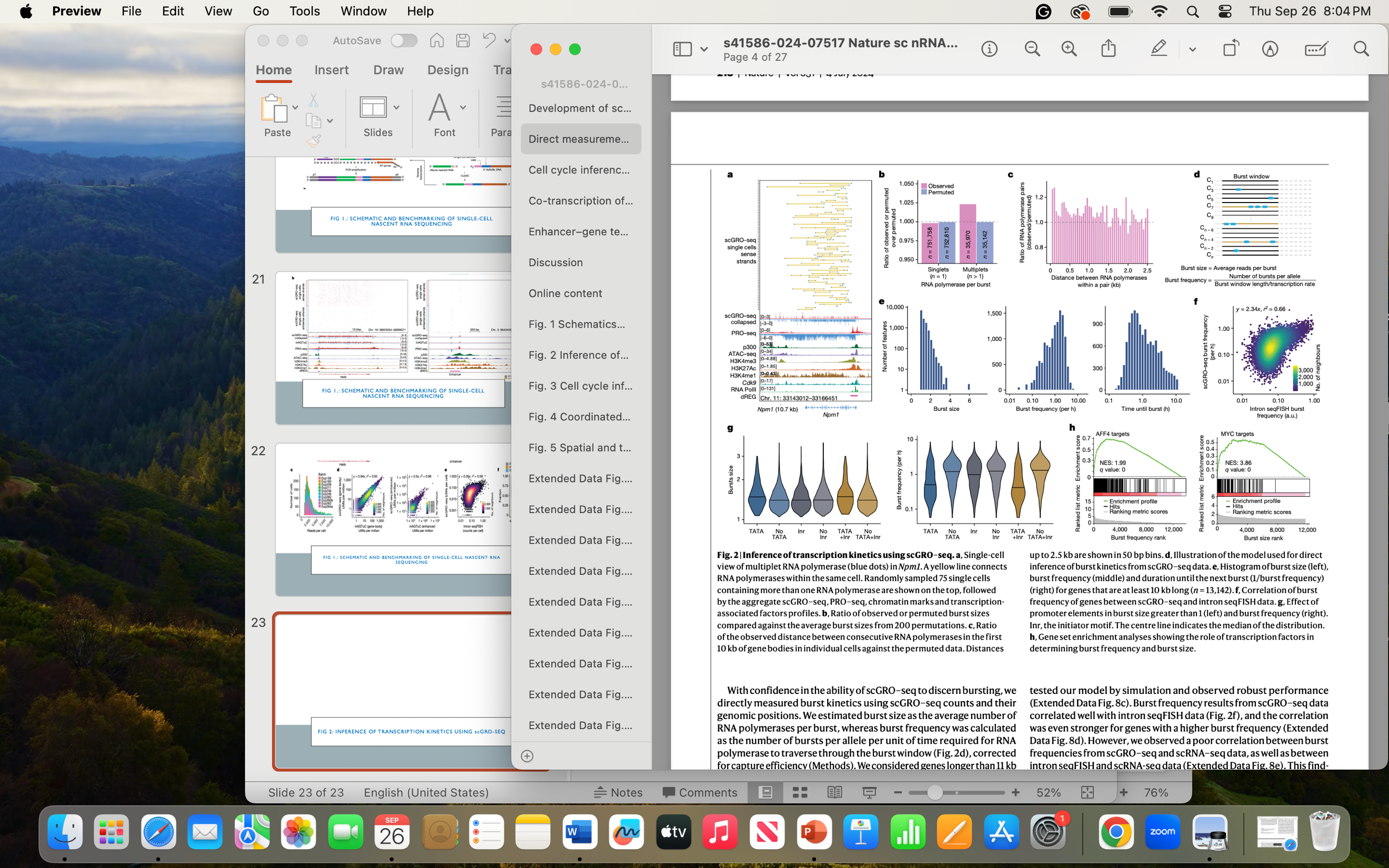 Burst frequency
Gene Enrichment – TF role in burst freq & size
Burst size >1
FIG 2g-h: Inference of transcription kinetics using scGRO-seq
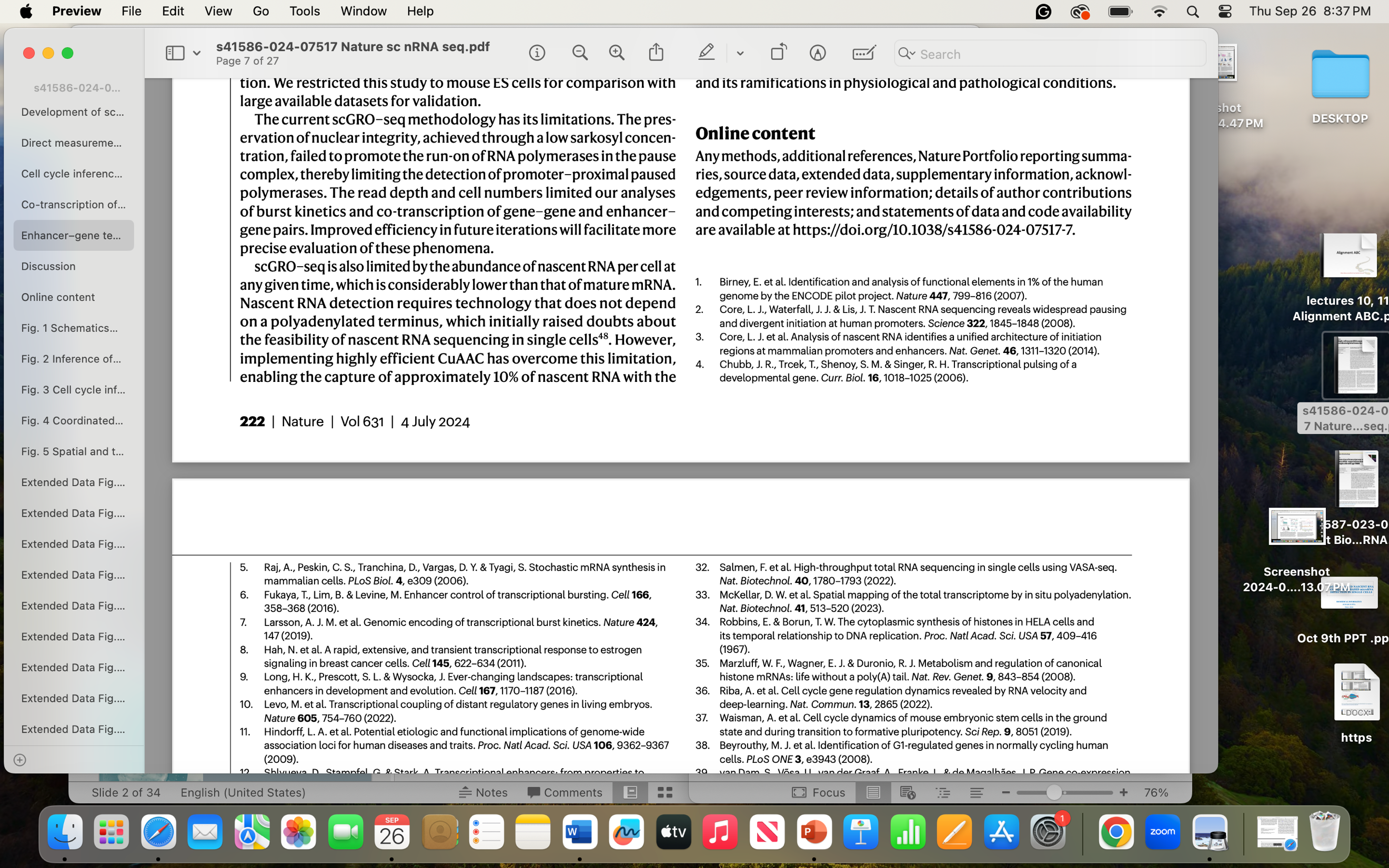 Cell cycle inference from histone genes
Lack of polyadenylation
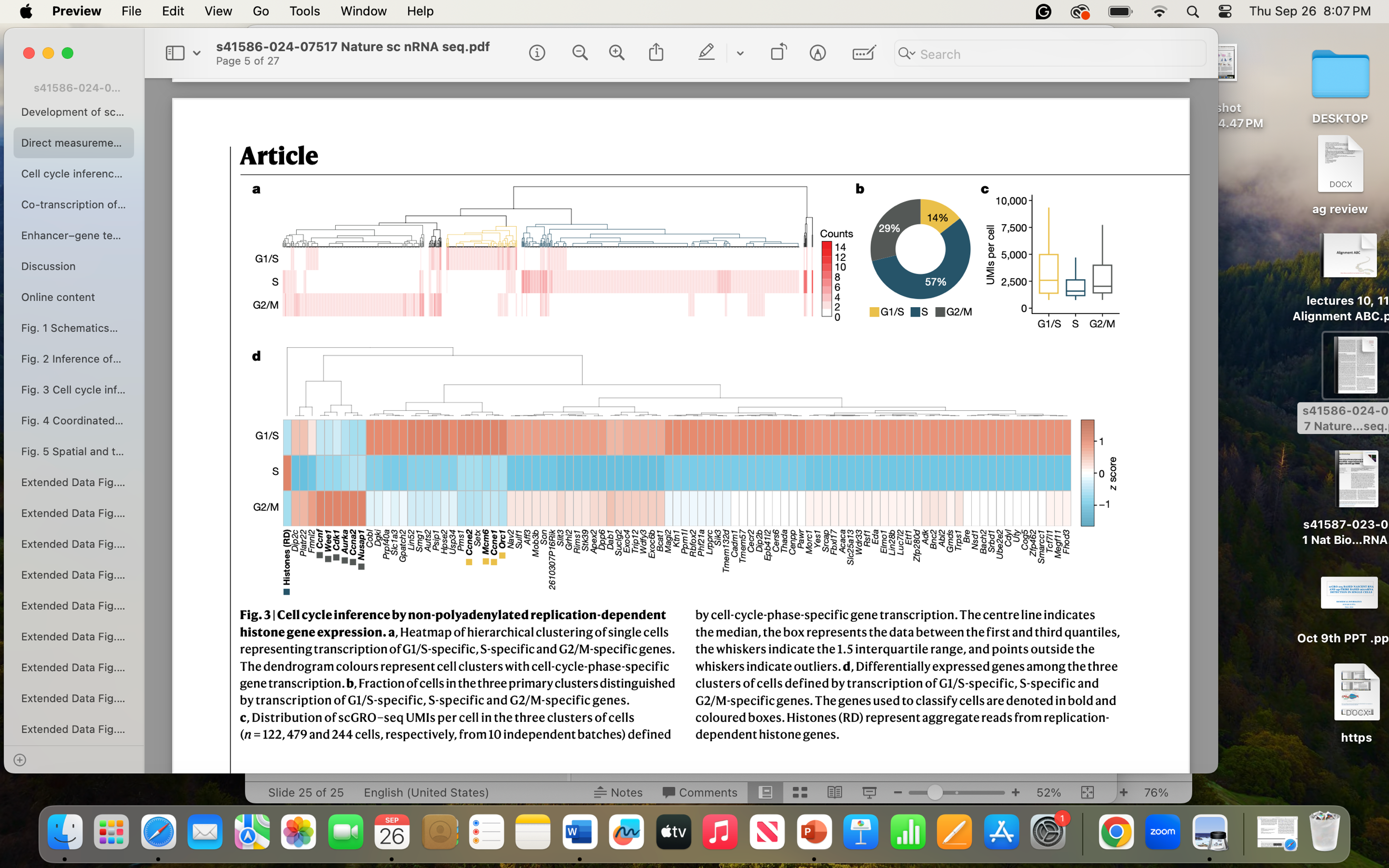 Heat Map
+20%
-40%
n=122,479 and 244 cells
Extended S phase = low transcription level
FIG 3a-d: Cell cycle inference by non-polyadenylated replication-dependent histone gene expression
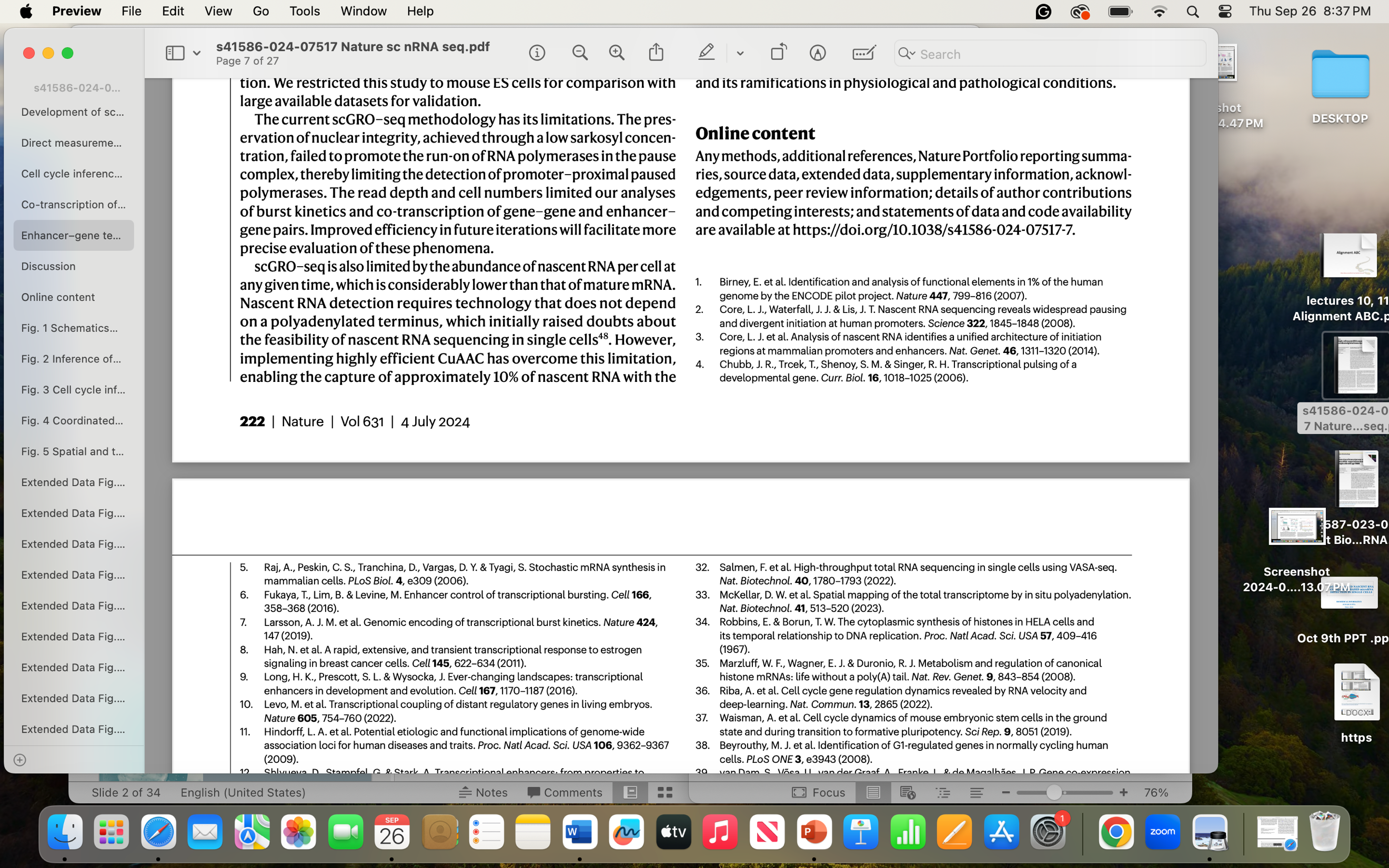 Co-transcription of interdependent genes
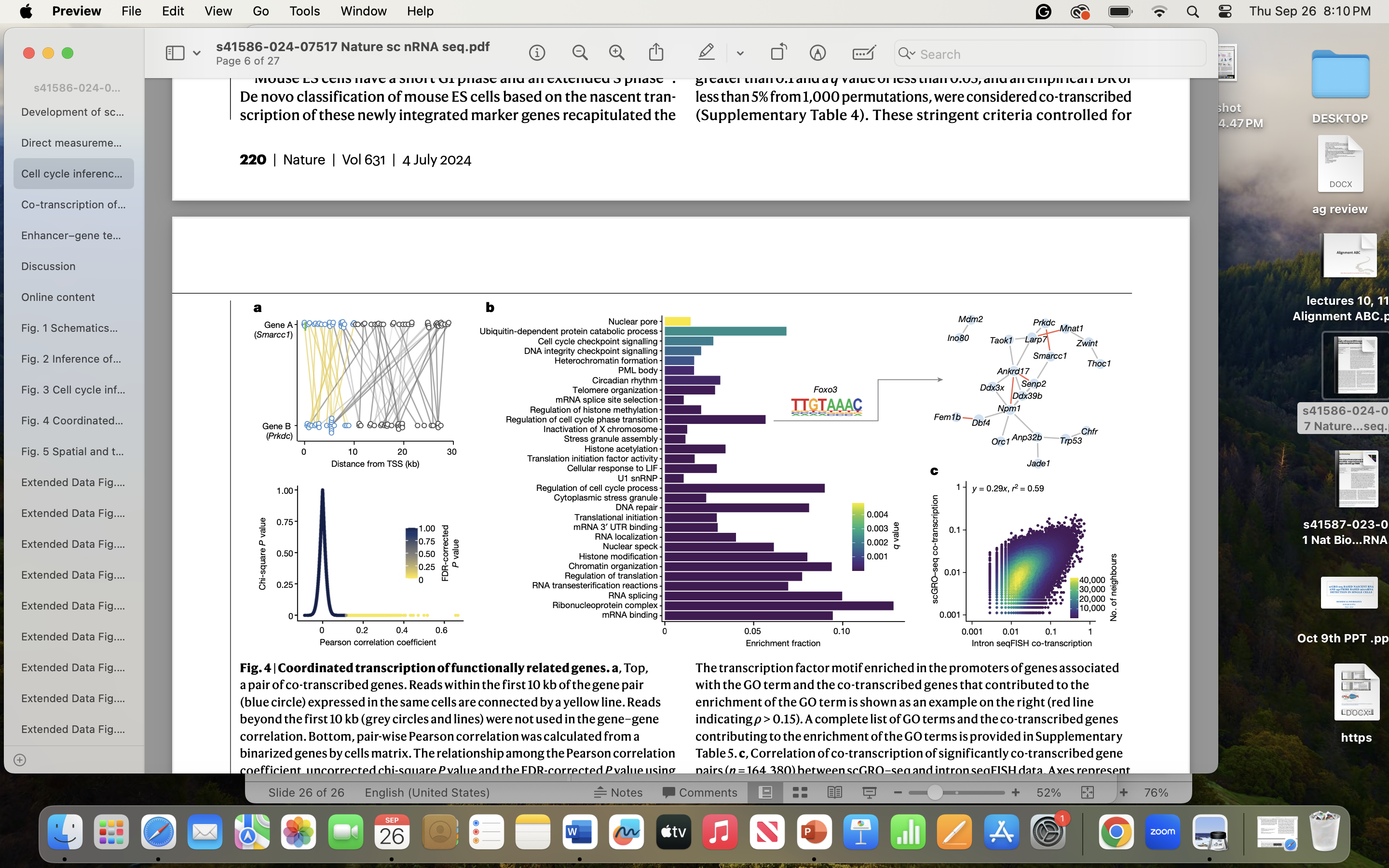 FIG 4a-c: Coordinated transcription of functionally related genes
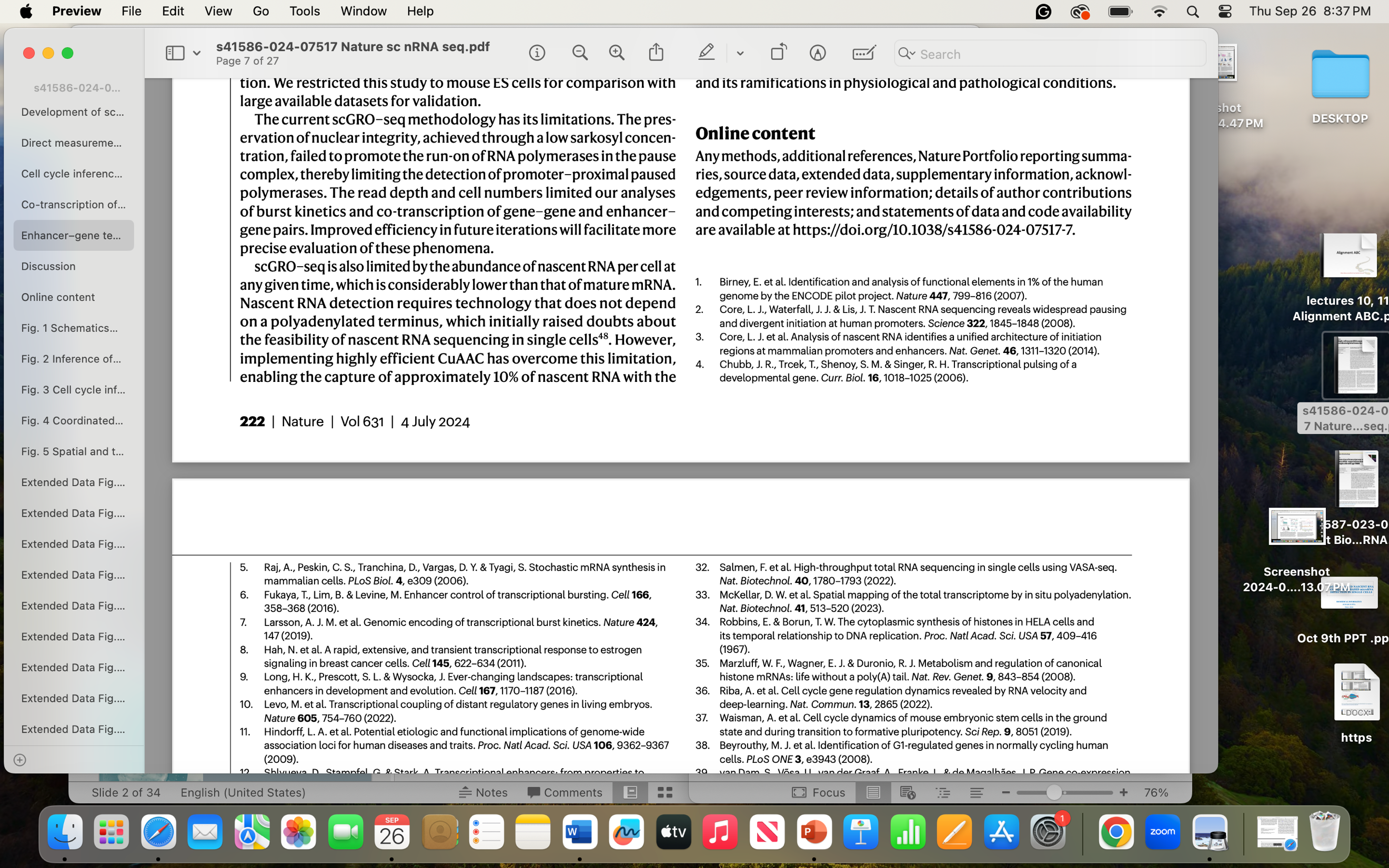 Enhancer-Gene temporal coordination
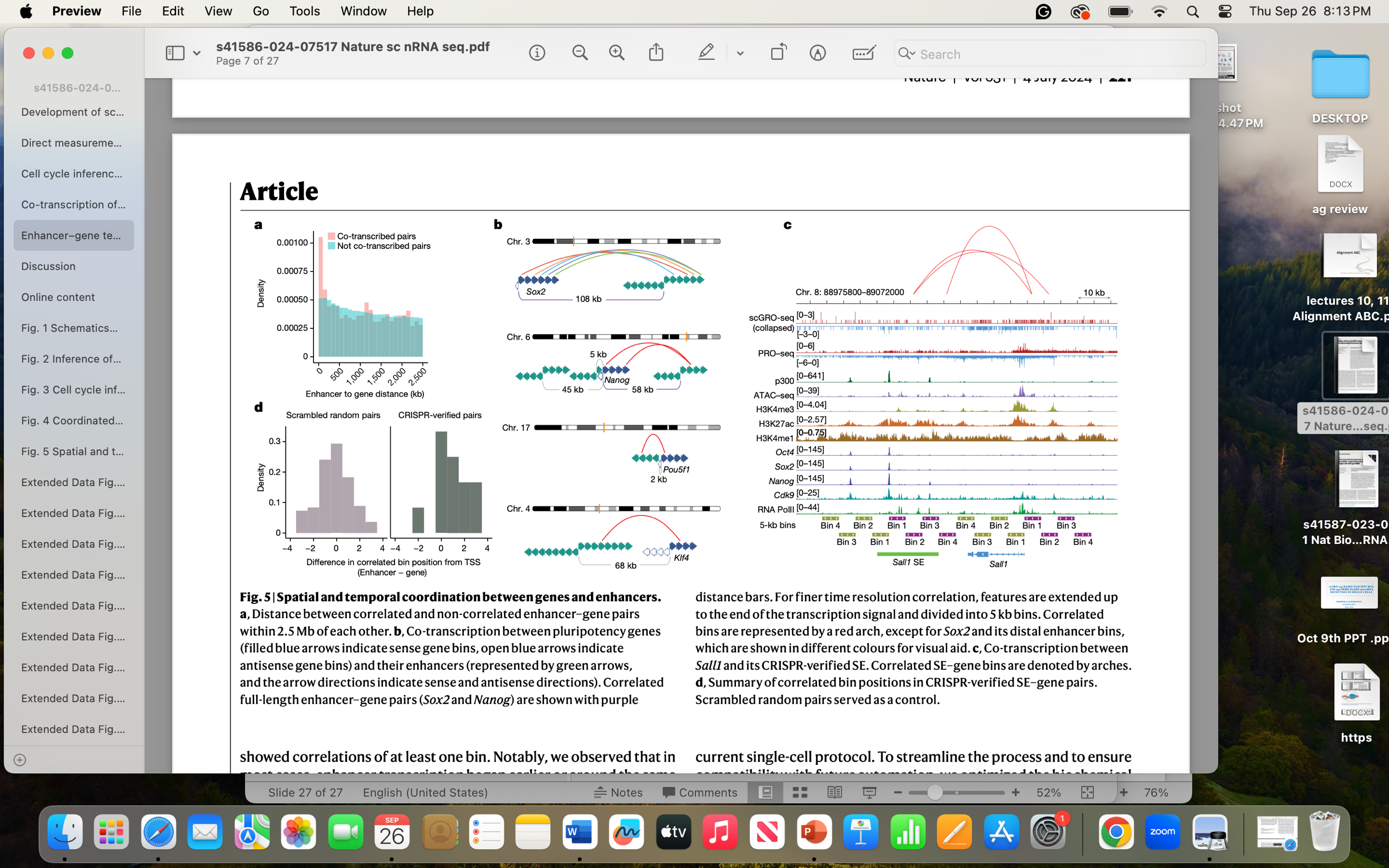 FIG 5a, b, d: spatial and temporal coordination between genes and enhancers
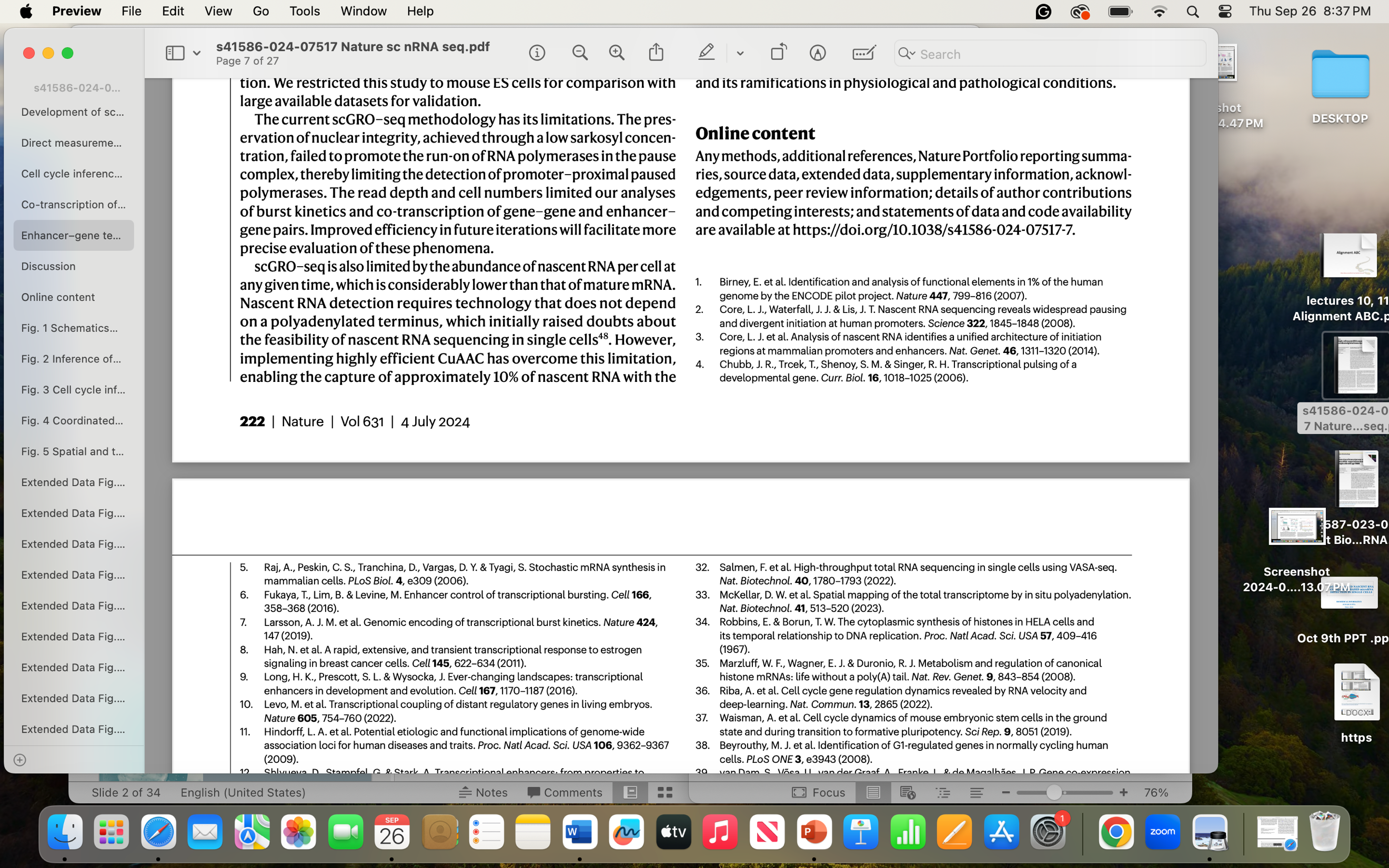 Enhancer-Gene temporal coordination
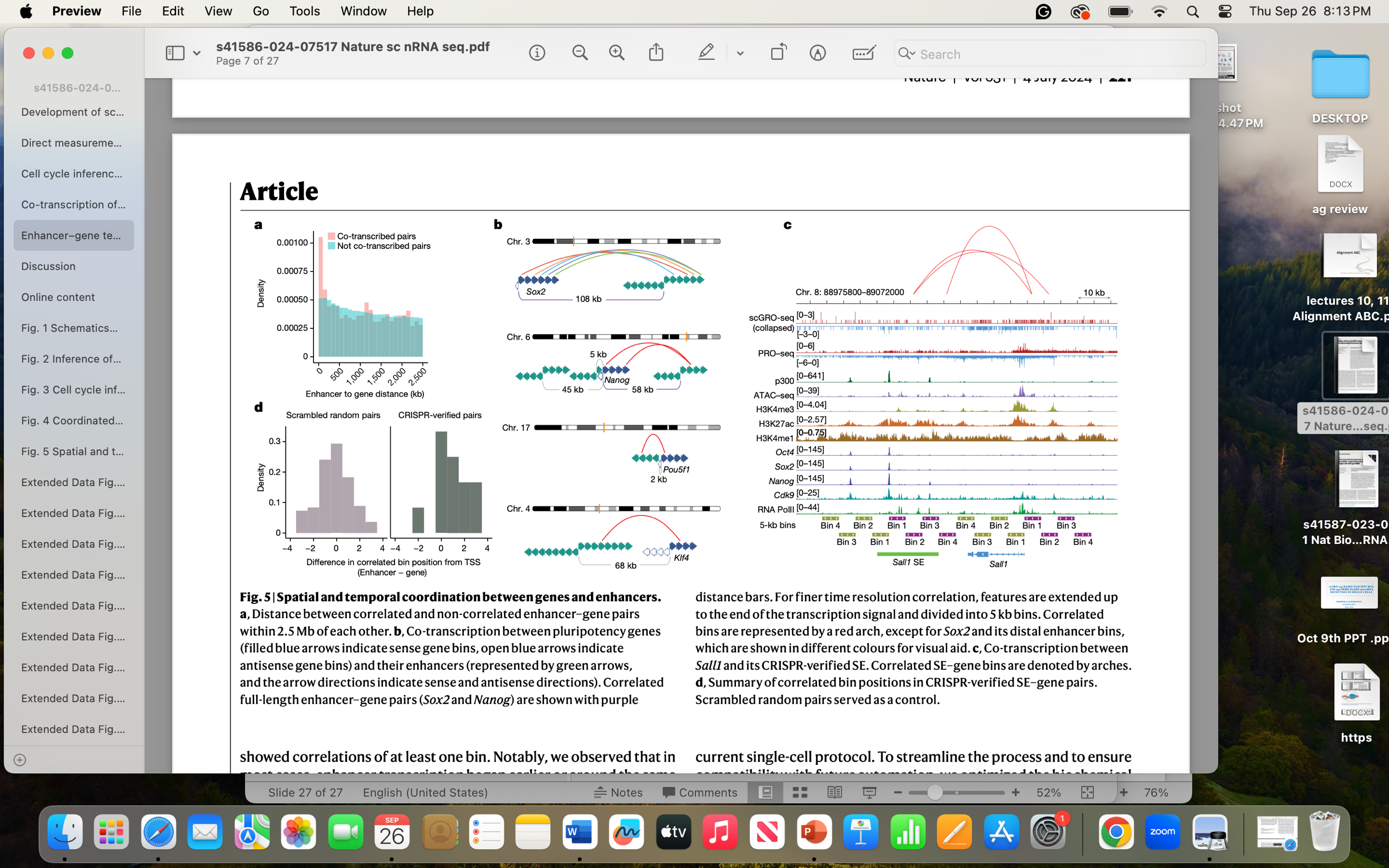 FIG 5c: spatial and temporal coordination between genes and enhancers
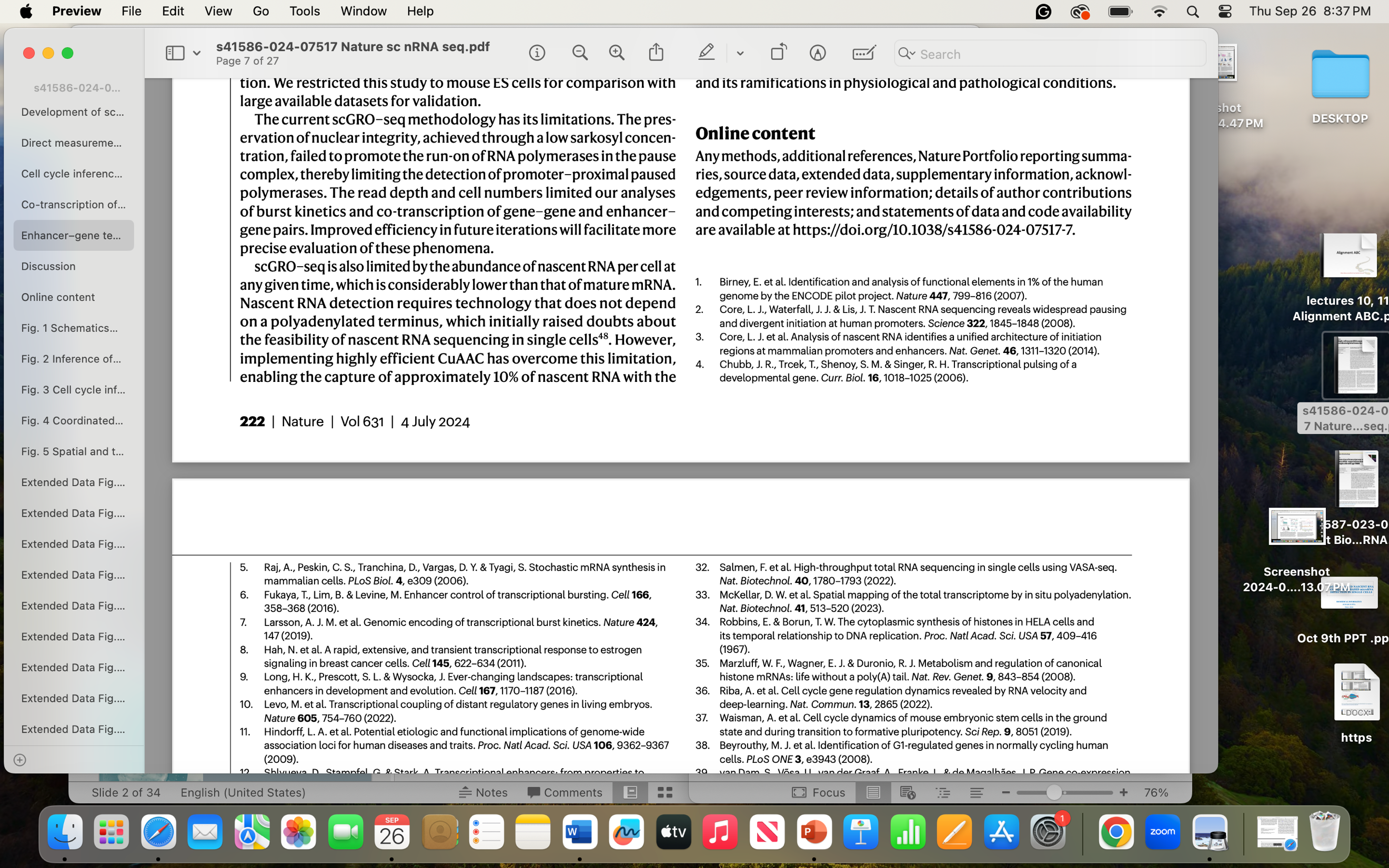 Advantages & Disadvantages
- Less efficient 
- Limited nascent RNA per cell at any given time
- Preservation of nuclear integrity
+ Assessment of co-transcription 
+ Prediction of enhancer gene regulatory networks
+Multimodality
Future direction
Optimized biochemical steps to replace multiple rounds of nascent RNA purification and nucleic acid ligation with click chemistry

Adaptations such as high-throughput droplet encapsulation and enhanced capture efficiency for research and clinical settings

The adaptability and efficiency of scGRO-seq help study investigational dynamics and regulatory mechanisms across diverse biological contact
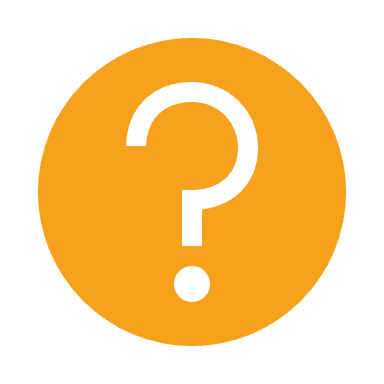 THANK YOU
QUESTIONS?